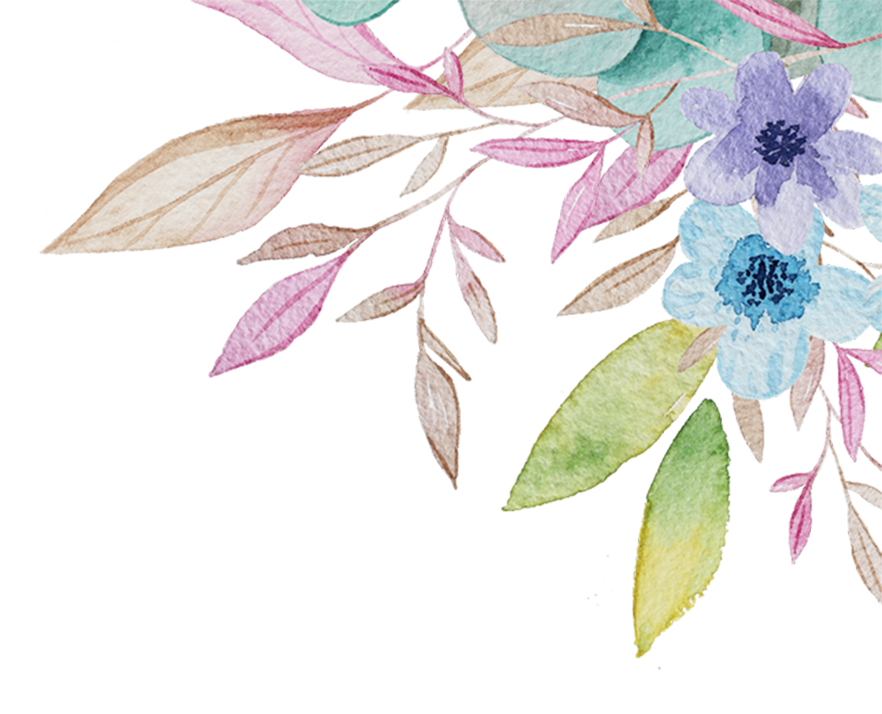 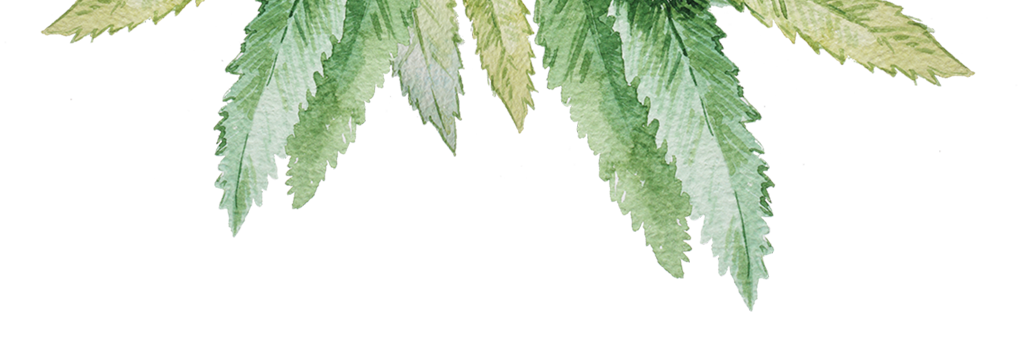 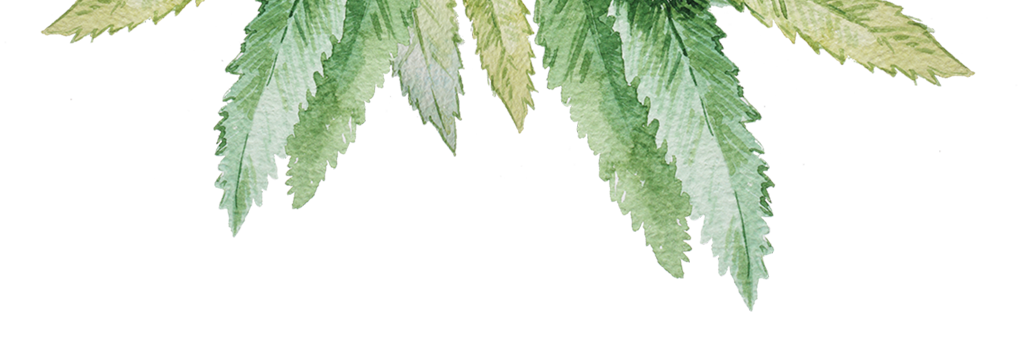 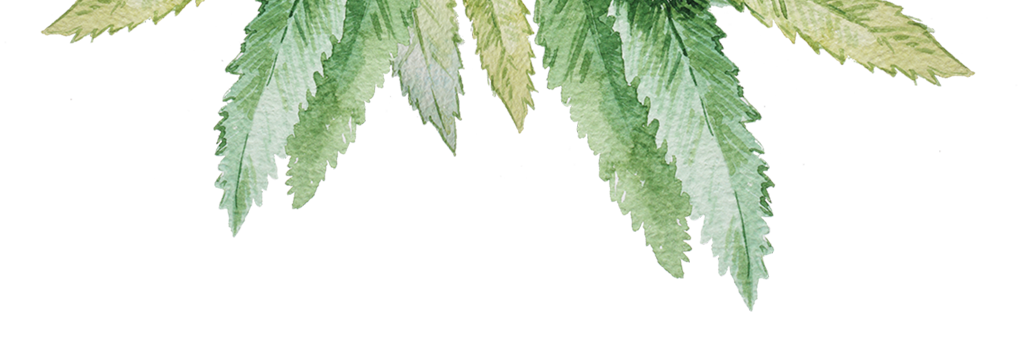 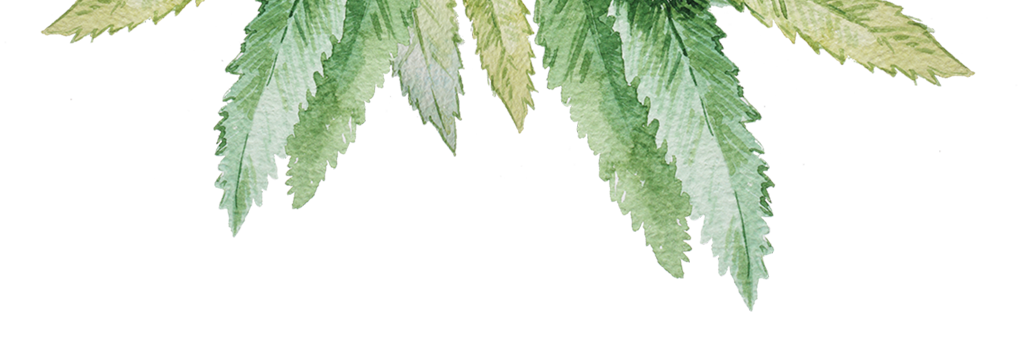 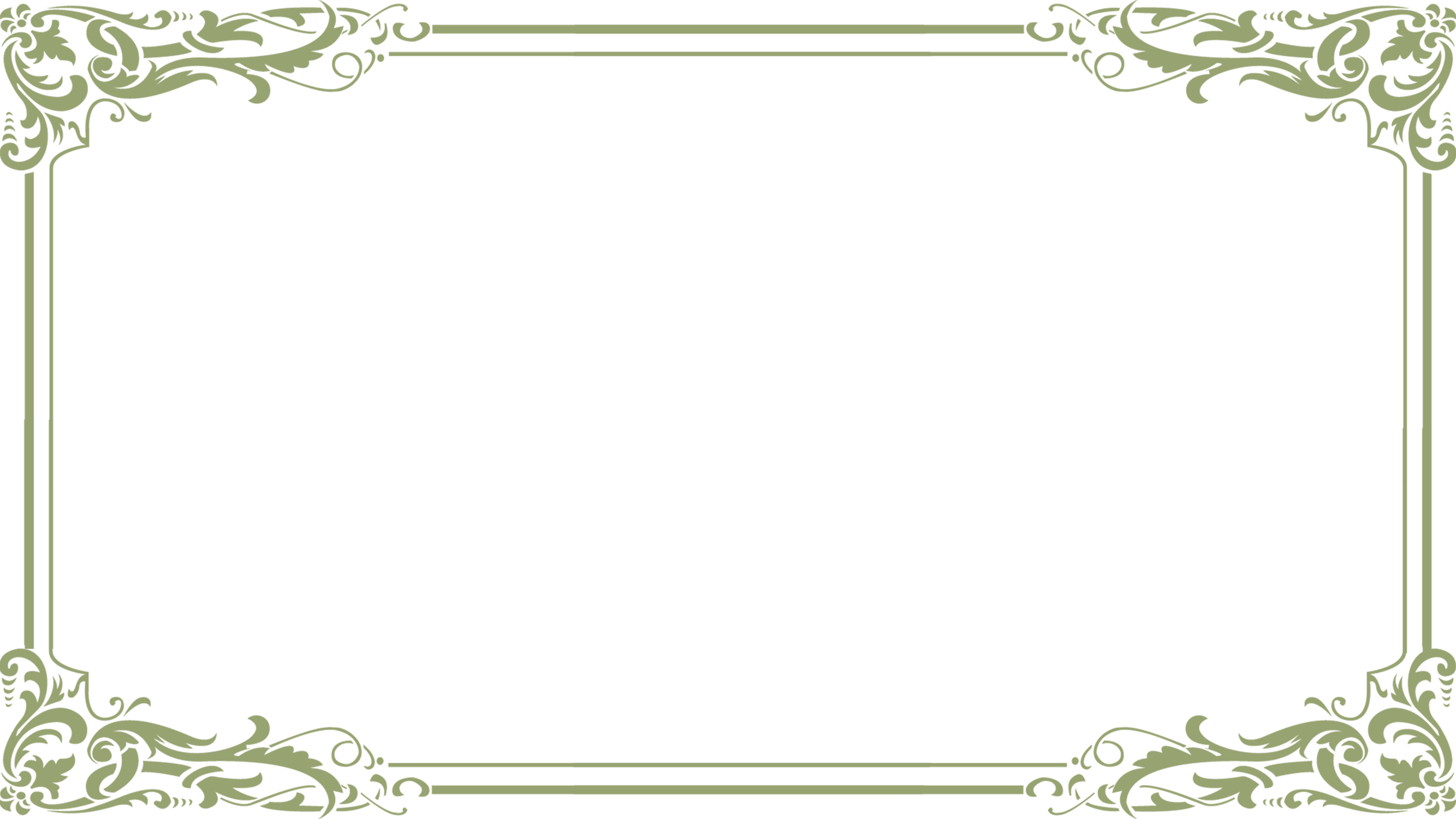 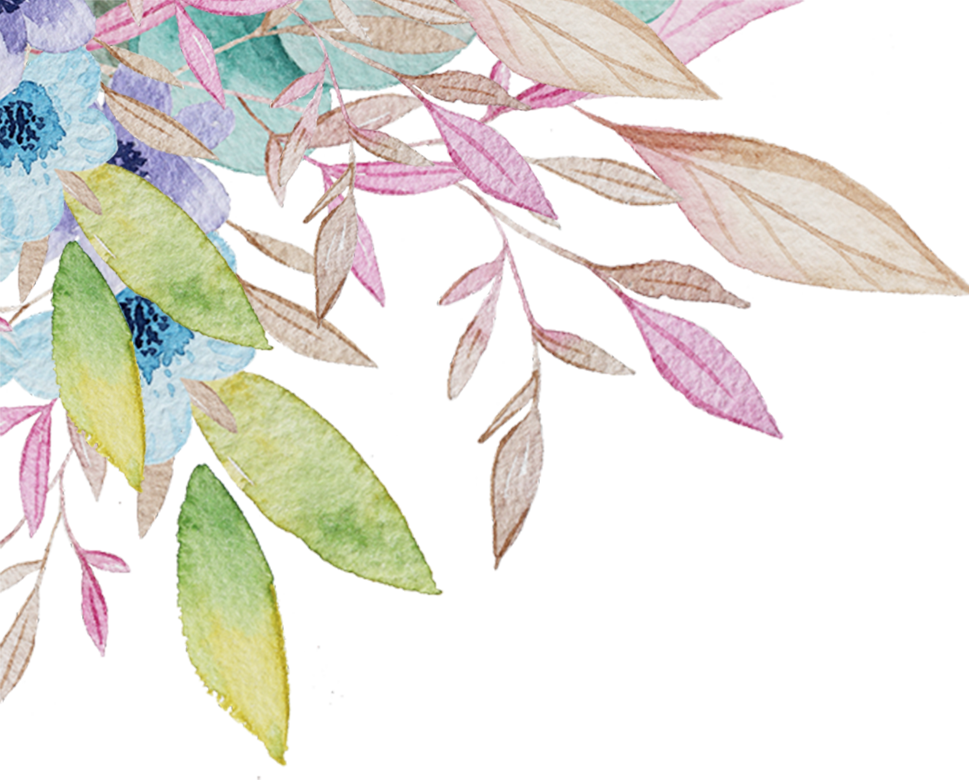 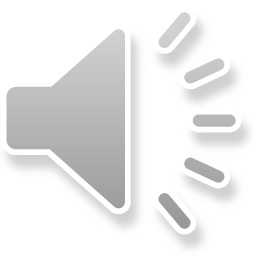 Suitable for work reports/Product Report/Debriefing reports, etc.
Small Fresh flowers PPT Job Reporting Templates
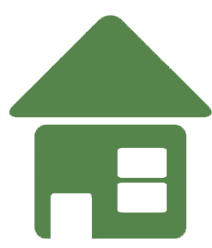 Click here to enter the company name
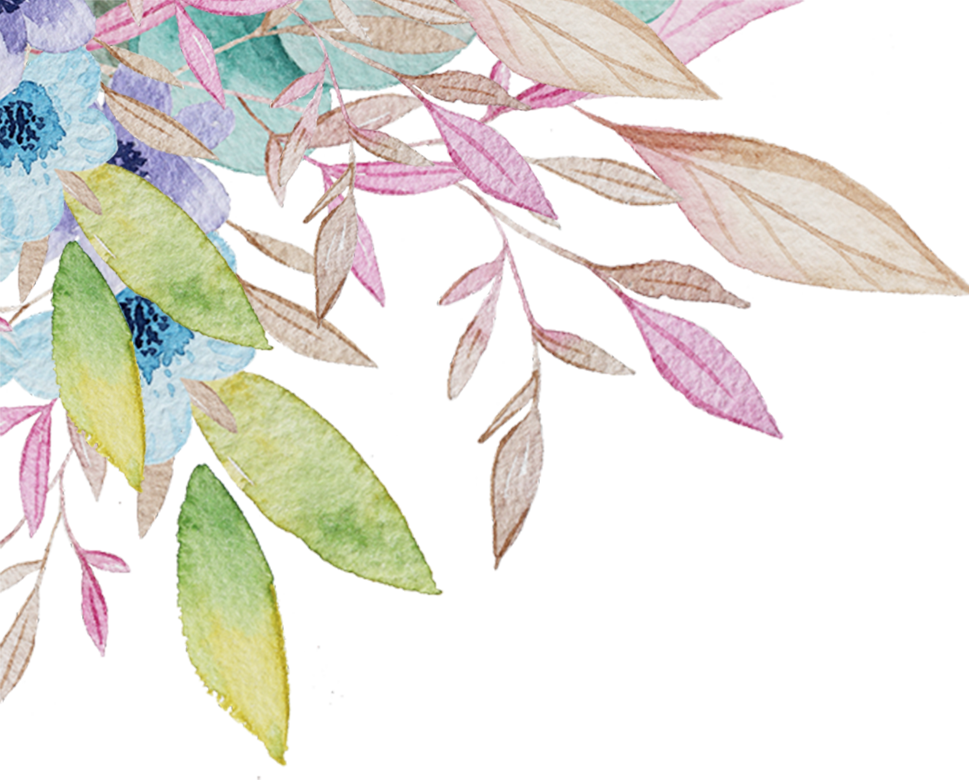 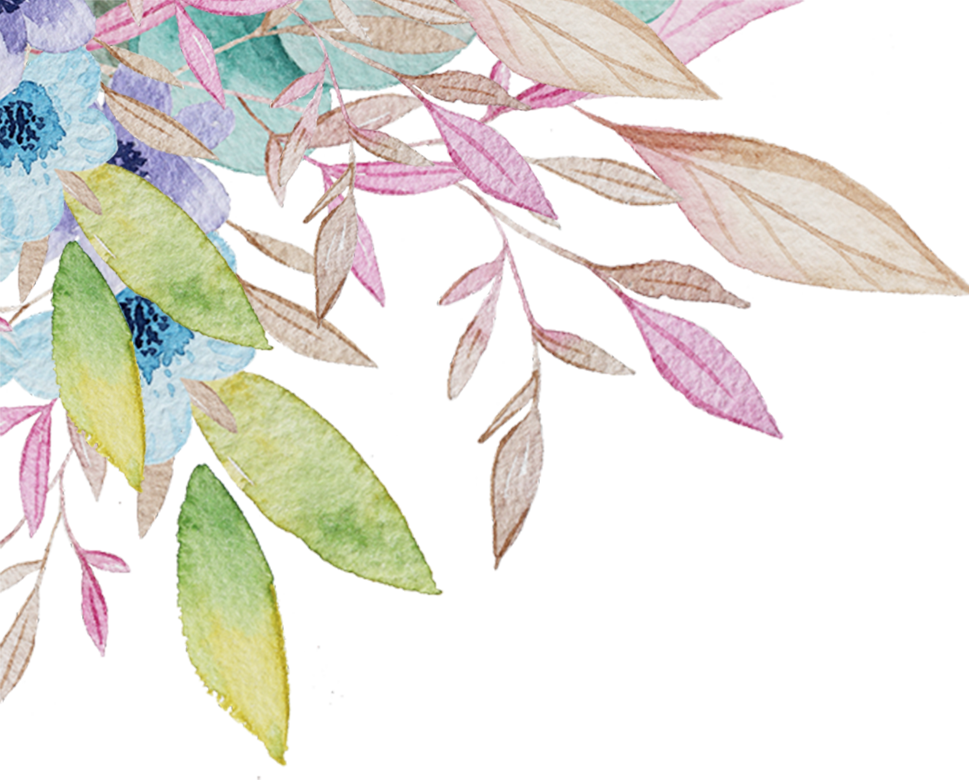 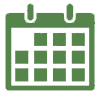 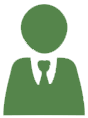 Reporting Time:20XX Years XX Month XX Day
Reporting Person:XXX
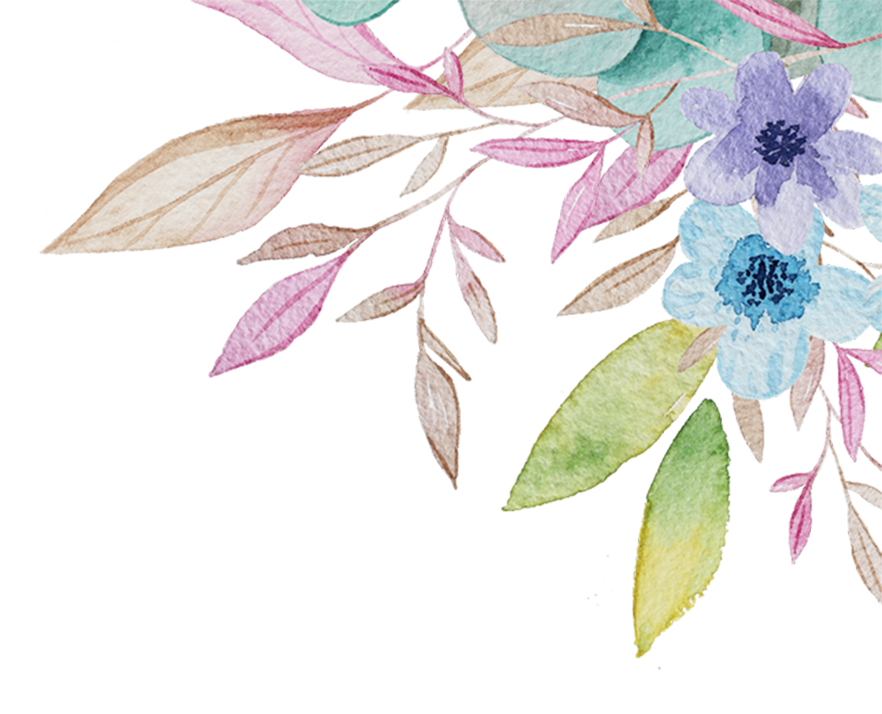 Click here to add the title text
Add you title here
01
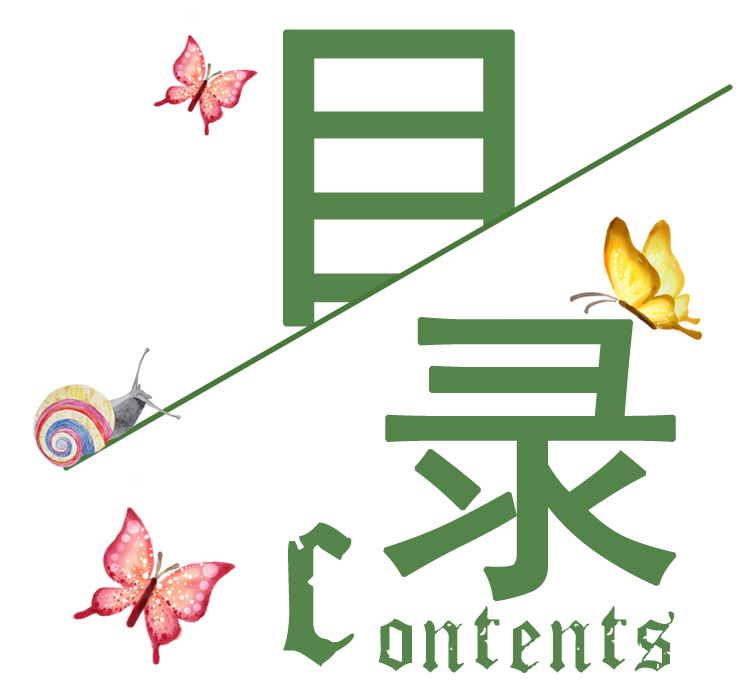 Click here to add the title text
Add you title here
02
Click here to add the title text
Add you title here
03
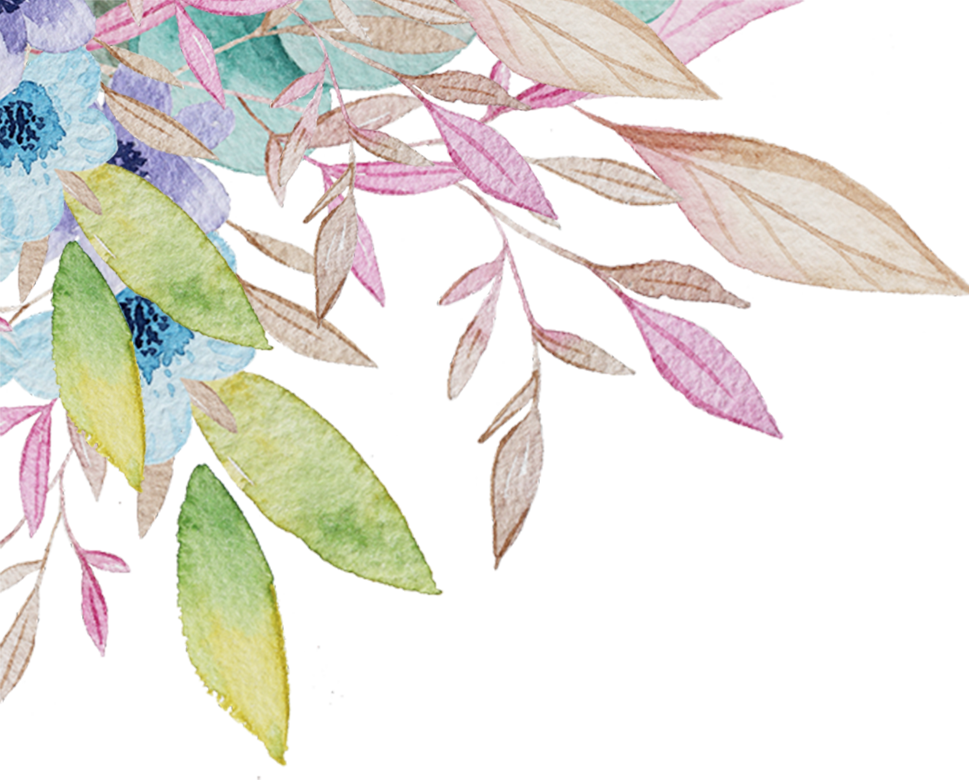 Click here to add the title text
Add you title here
04
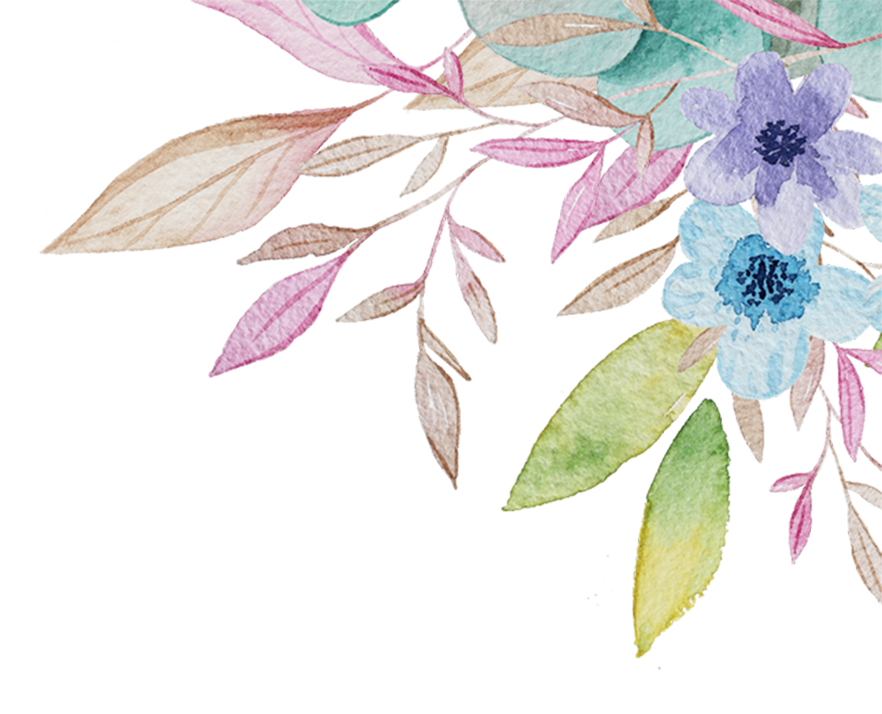 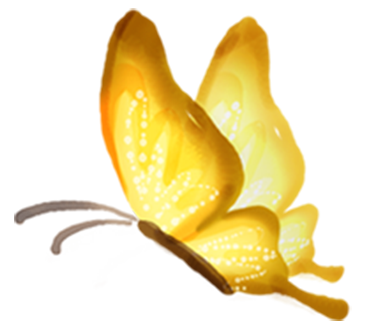 Part 01
Click here to add text
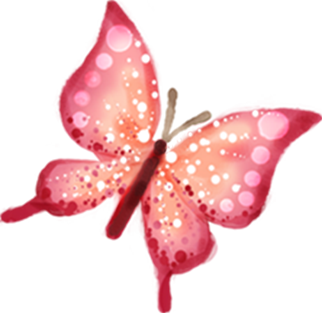 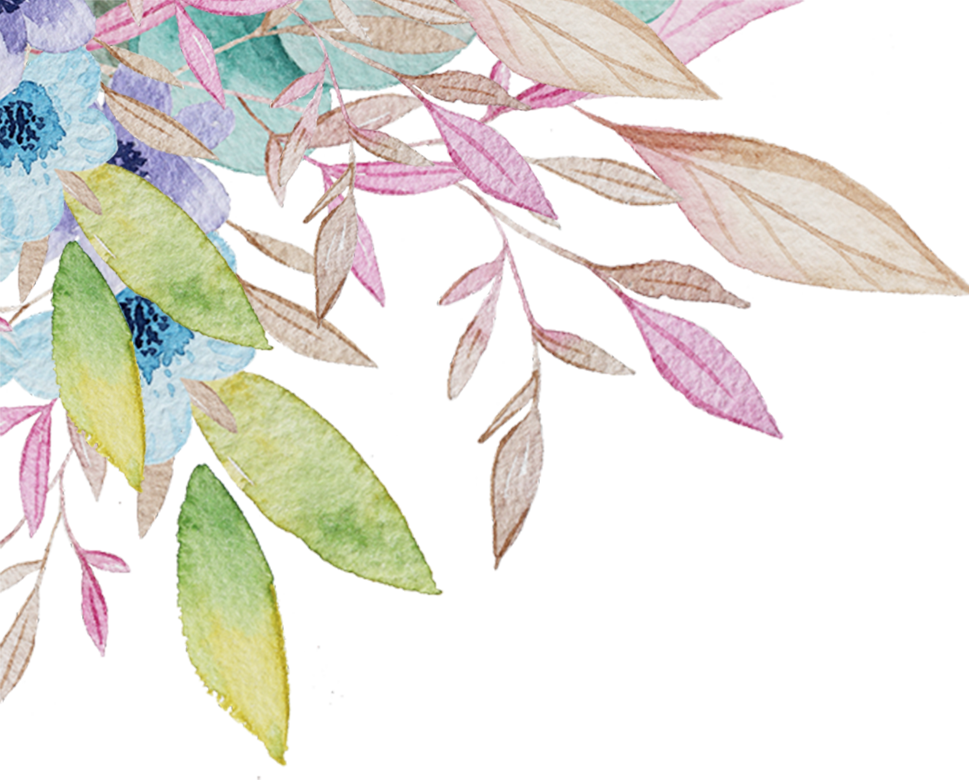 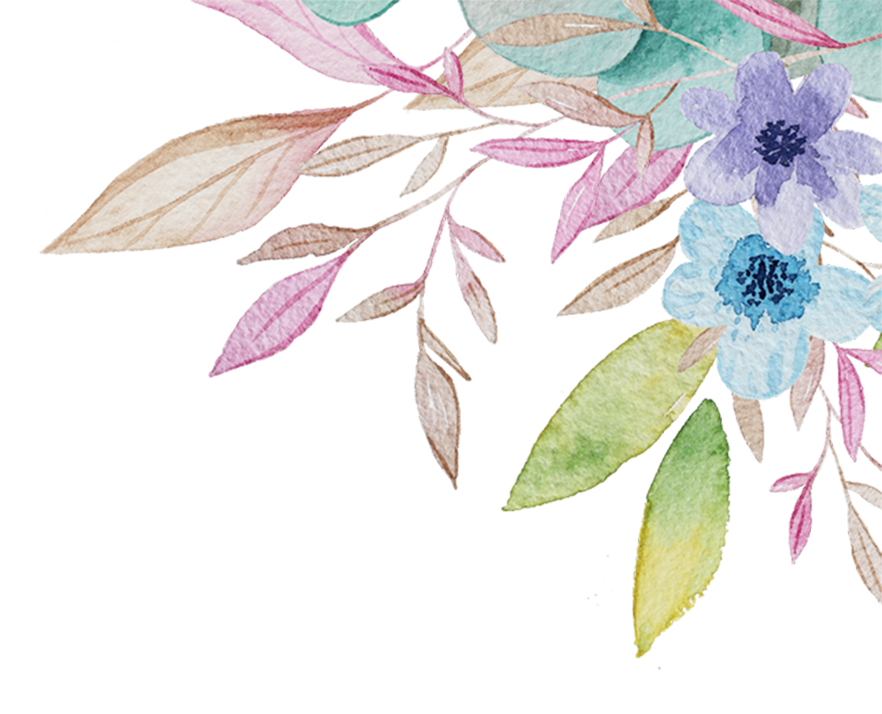 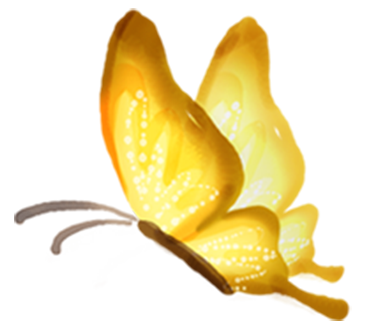 Click here to addTitle text
Add you title here
If you leave me, please don t comfort me because and sewing has to meet stinging pain.
If you leave me, please don t comfort me because and sewing has to meet stinging pain.
01
02
If you leave me, please don t comfort me because and sewing has to meet stinging pain.
If you leave me, please don t comfort me because and sewing has to meet stinging pain.
03
04
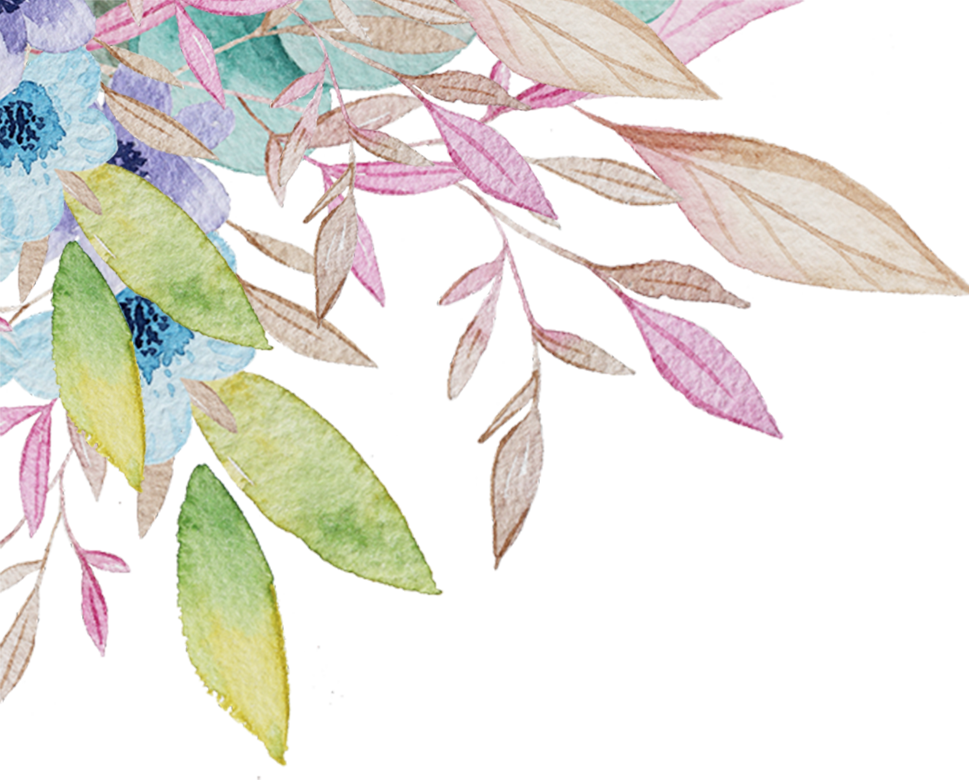 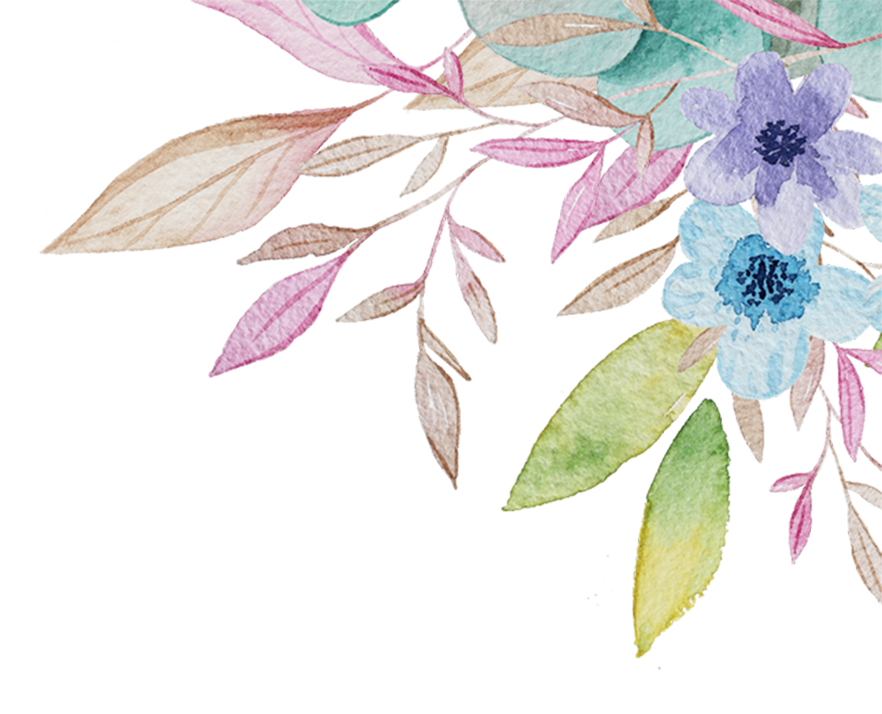 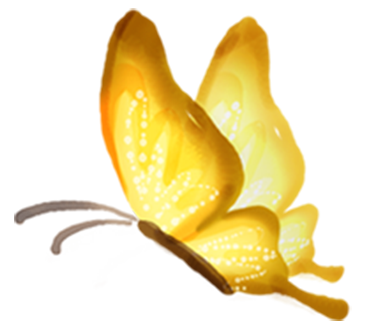 Click here to addTitle text
Add you title here
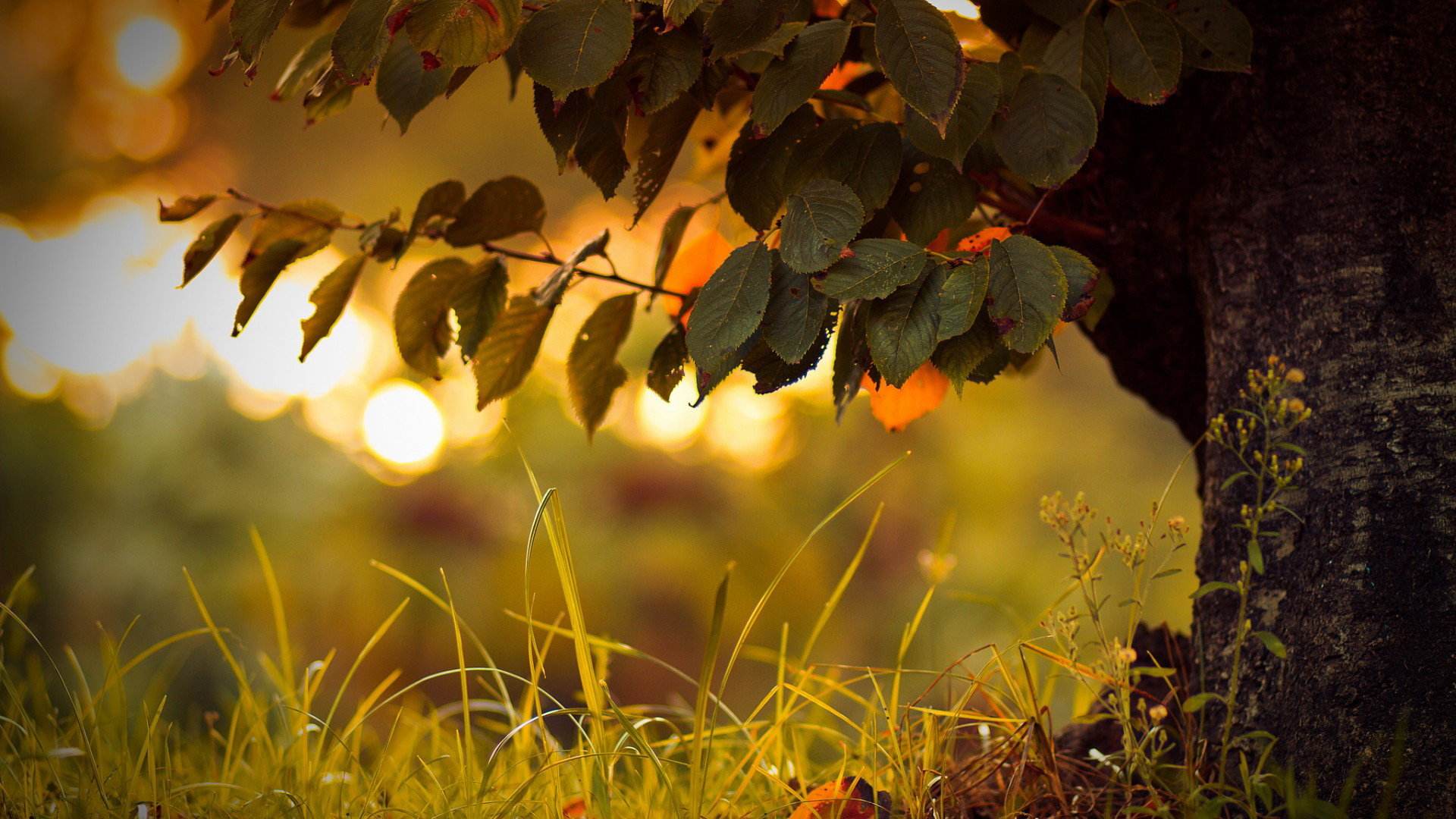 If you leave me, please don t comfort me because and sewing has to meet stinging pain.
+
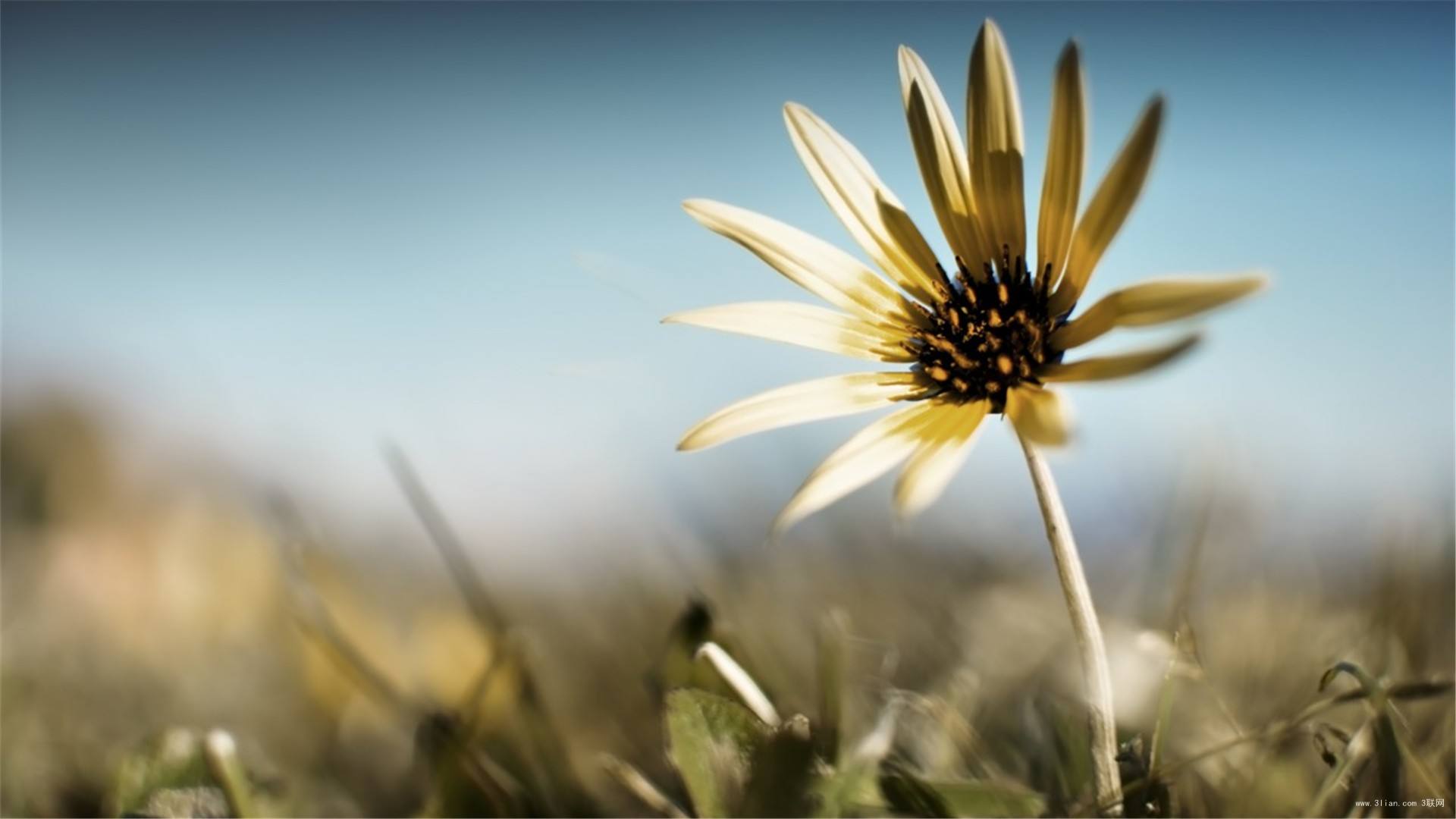 If you leave me, please don t comfort me because and sewing has to meet stinging pain.
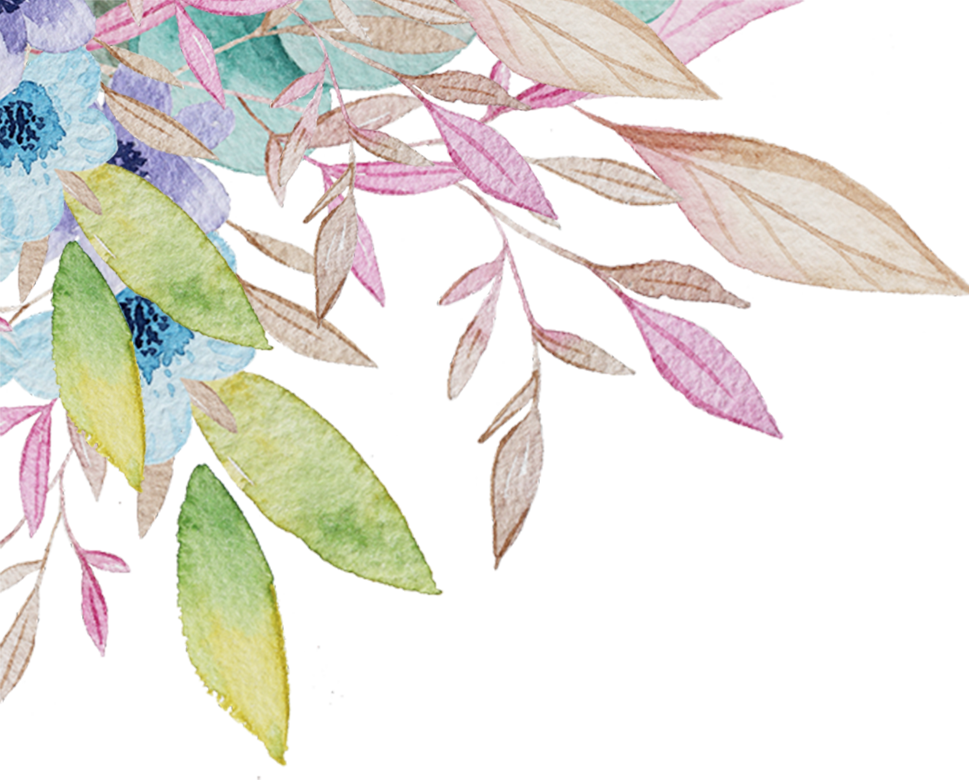 +
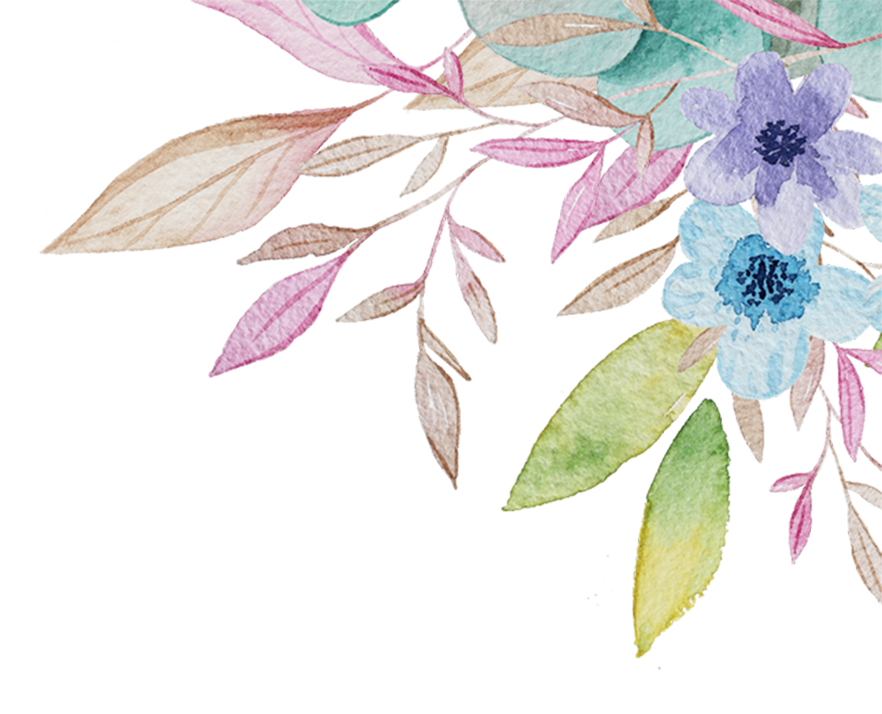 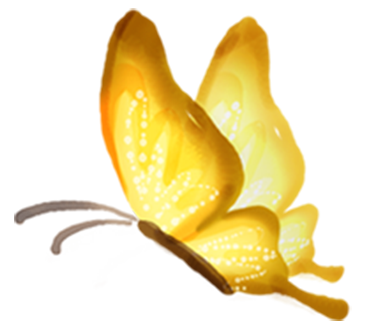 Click here to addTitle text
Add you title here
Enter a title
1
4
Click here to enter text
Click here to enter text
Click here to enter text
Click here to enter text
Click here to enter text
Click here to enter text
2
3
Click here to enter text
Click here to enter text
Click here to enter text
Click here to enter text
Click here to enter text
Click here to enter text
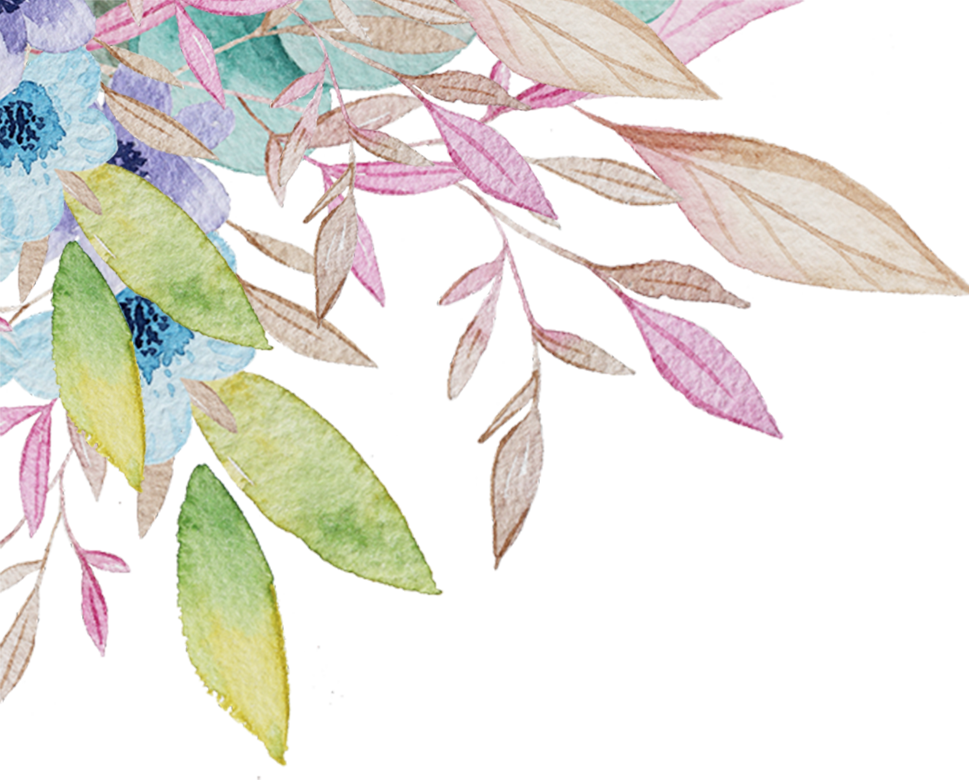 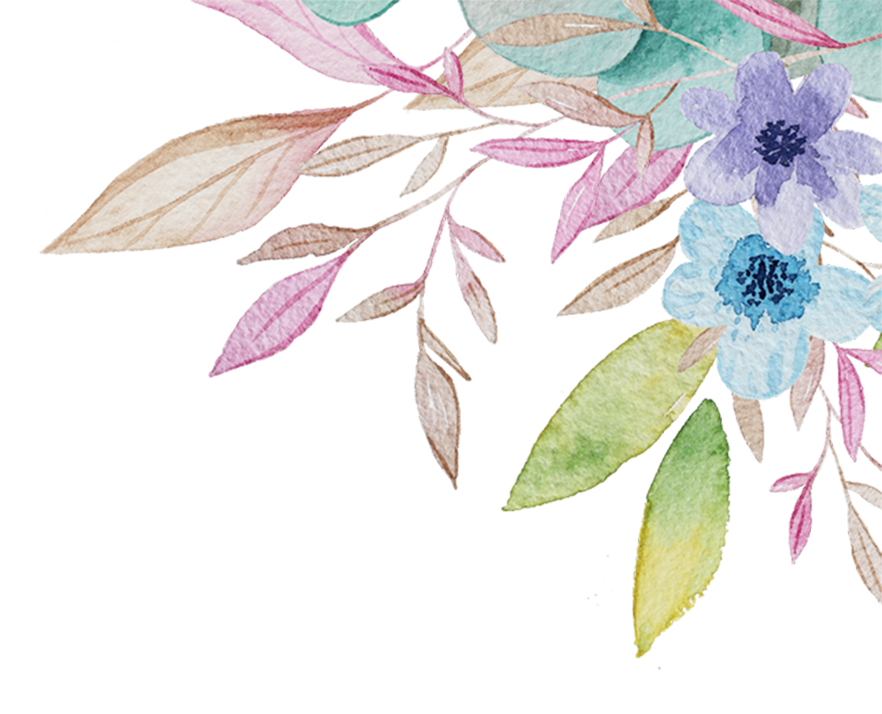 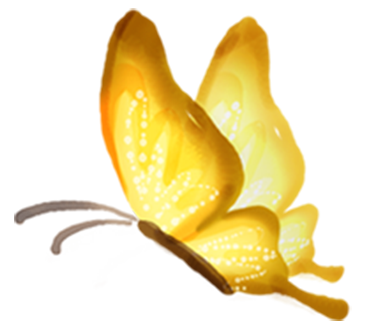 Click here to addTitle text
Add you title here
3
2
1
If you leave me, please don t comfort me because and sewing has to meet stinging pain.
If you leave me, please don t comfort me because and sewing has to meet stinging pain.
If you leave me, please don t comfort me because and sewing has to meet stinging pain.
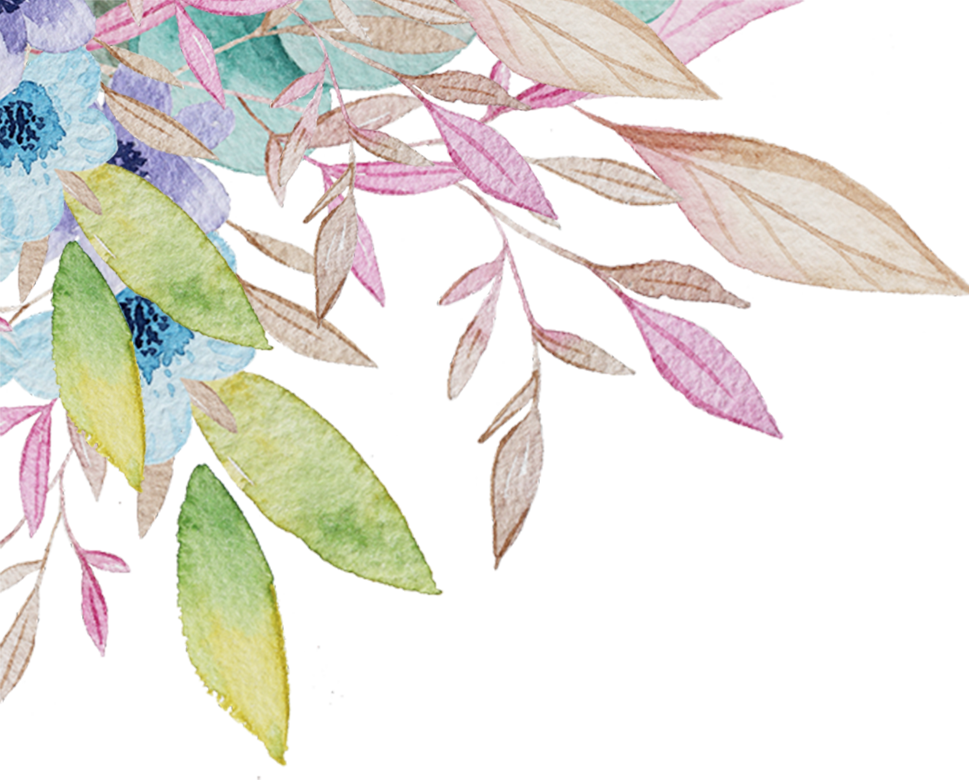 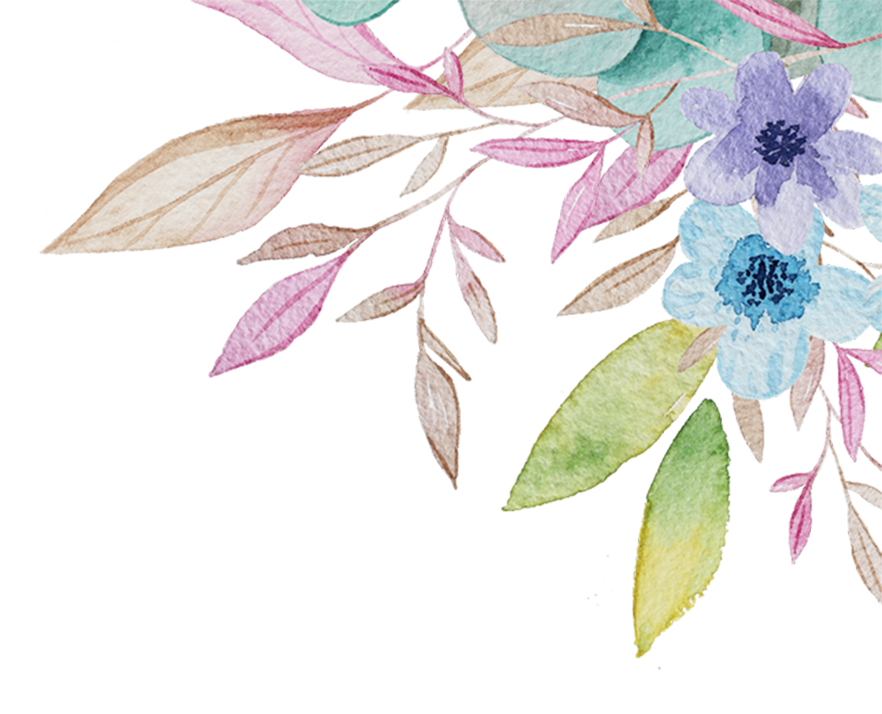 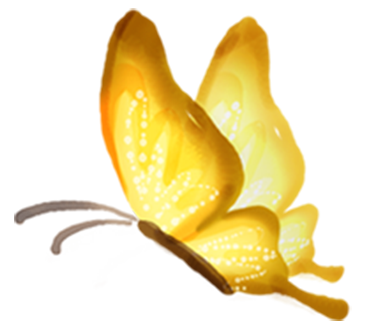 Part 02
Click here to add text
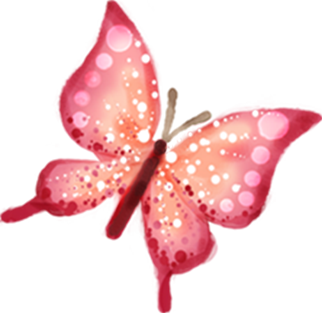 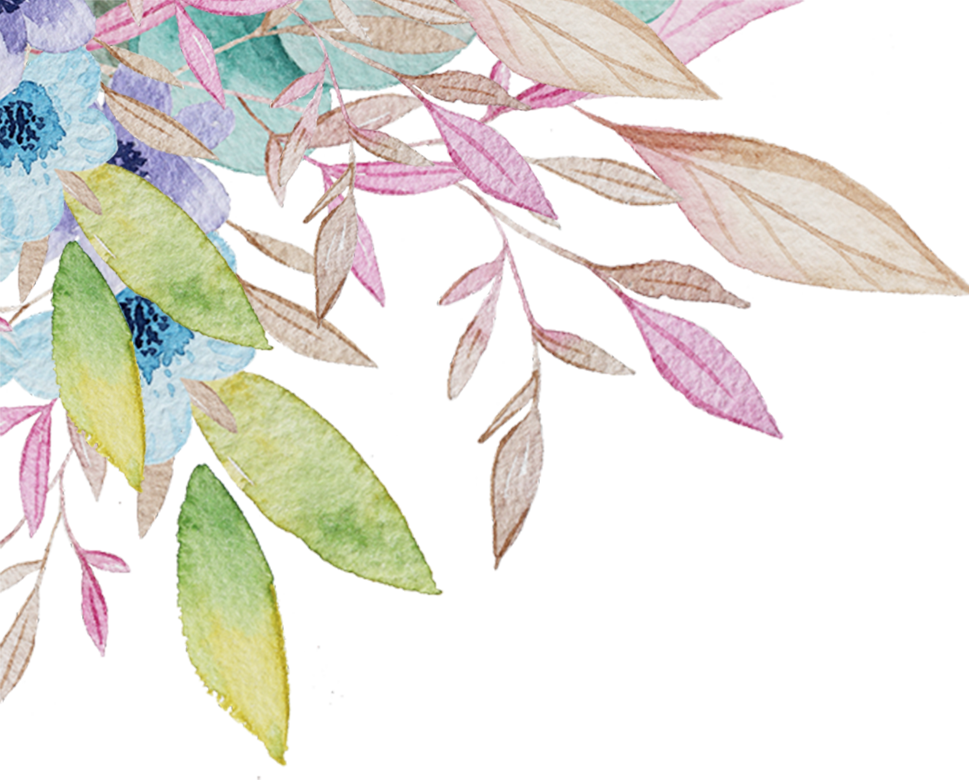 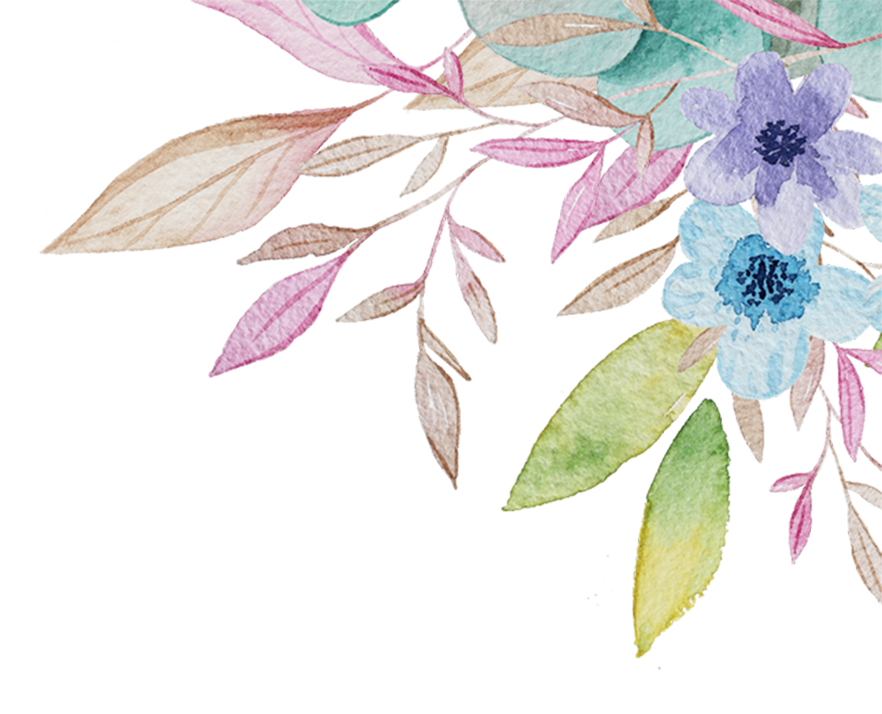 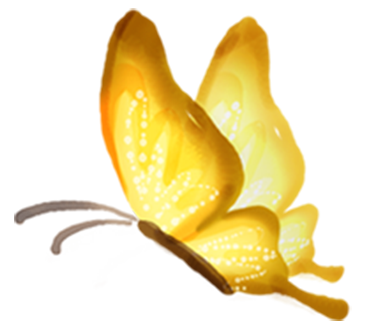 Click here to addTitle text
Add you title here
Click here to add text
Click here to add text
If you leave me, please don t comfort me because and sewing has to meet stinging pain.
If you leave me, please don t comfort me because and sewing has to meet stinging pain.
Click here to add text
Click here to add text
If you leave me, please don t comfort me because and sewing has to meet stinging pain.
If you leave me, please don t comfort me because and sewing has to meet stinging pain.
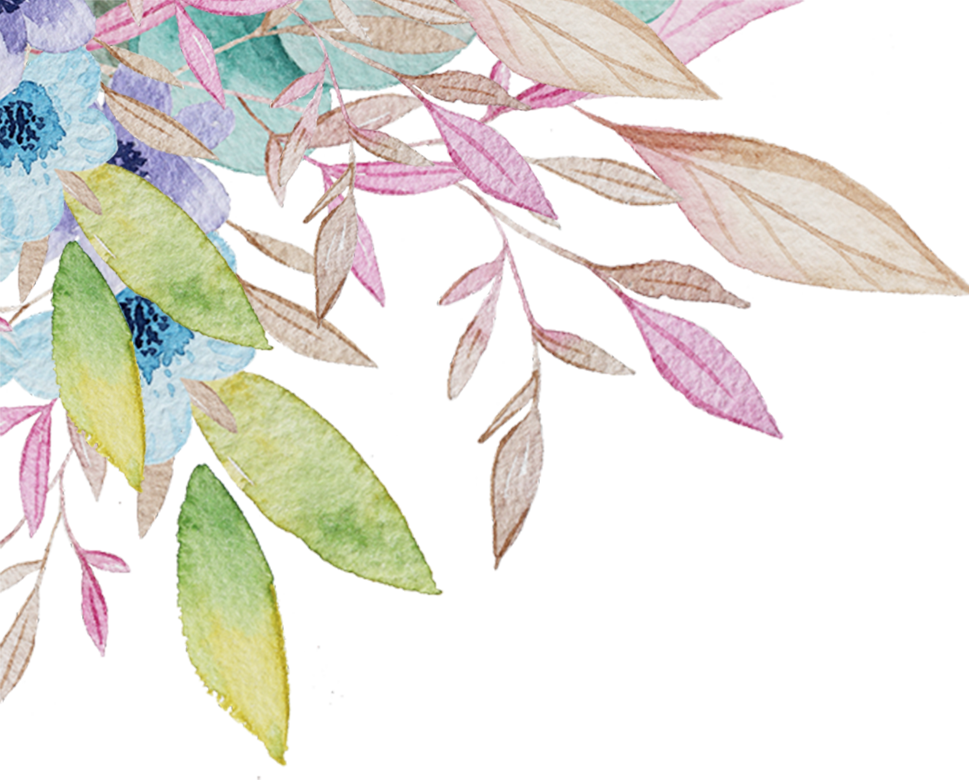 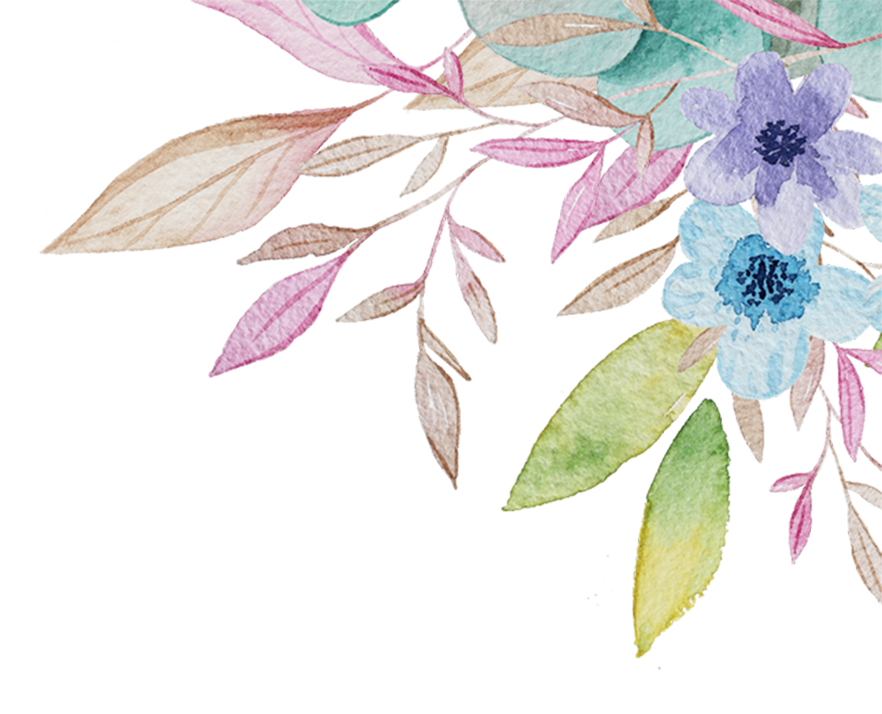 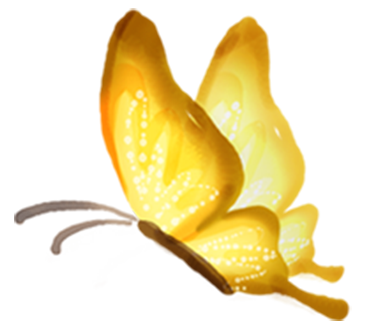 Click here to addTitle text
Add you title here
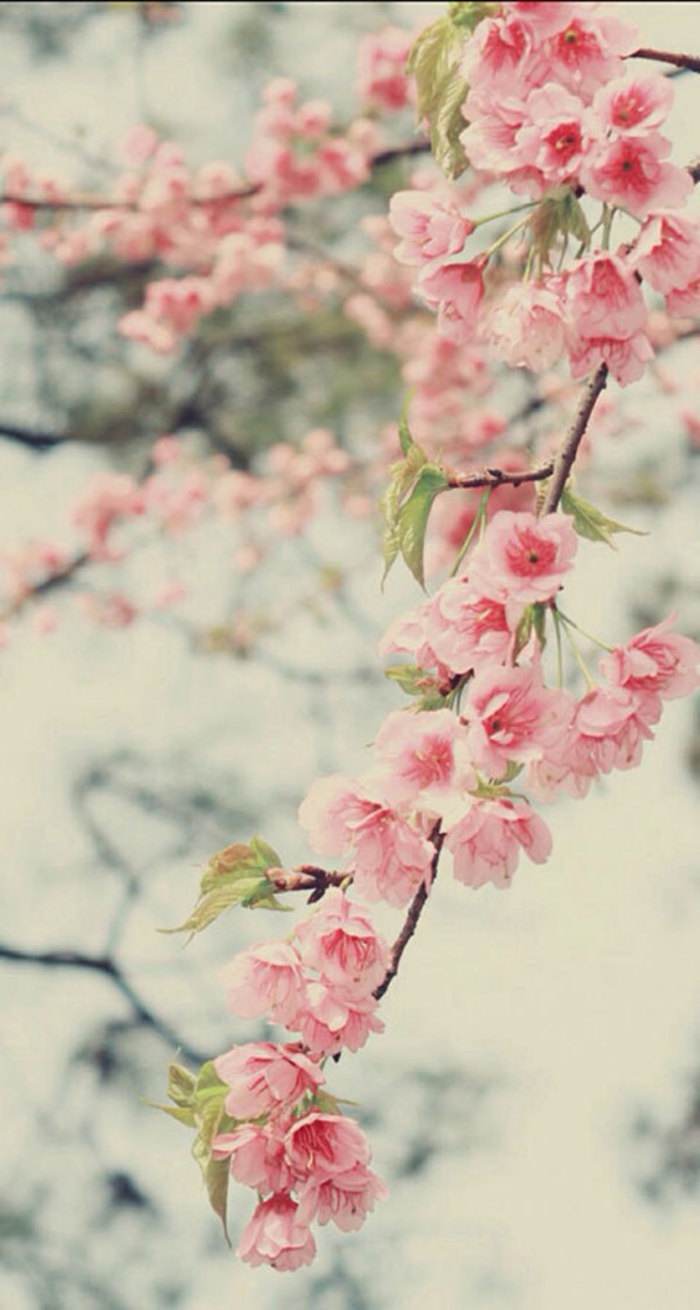 Click here to add text
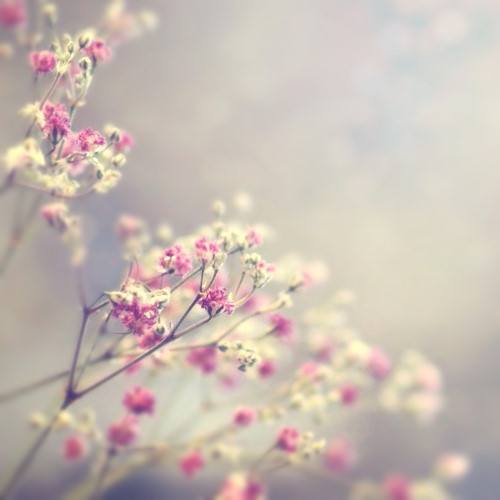 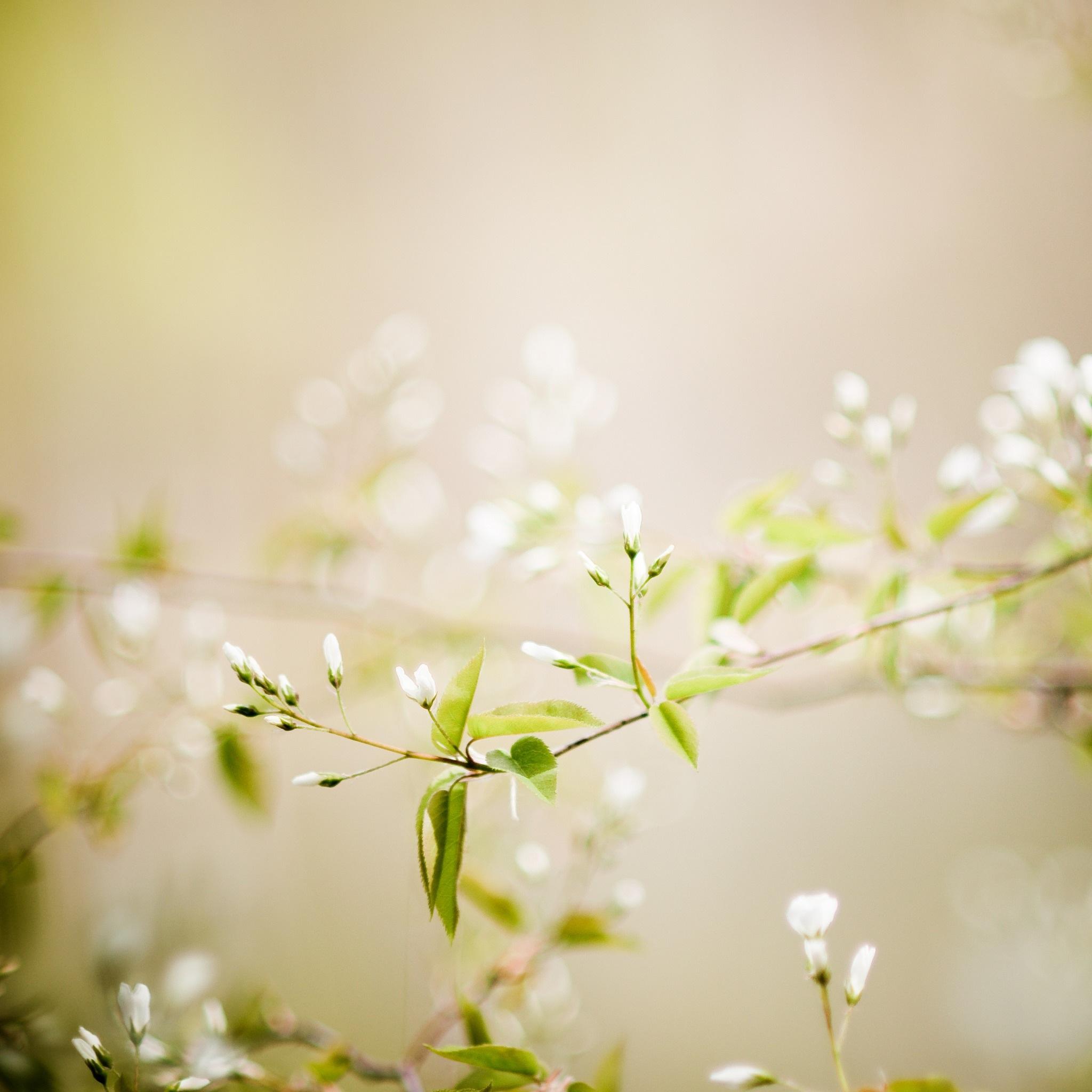 Click here to enter text
Click here to enter text
Click here to enter text
Click here to enter text
Click here to enter text
Click here to enter text
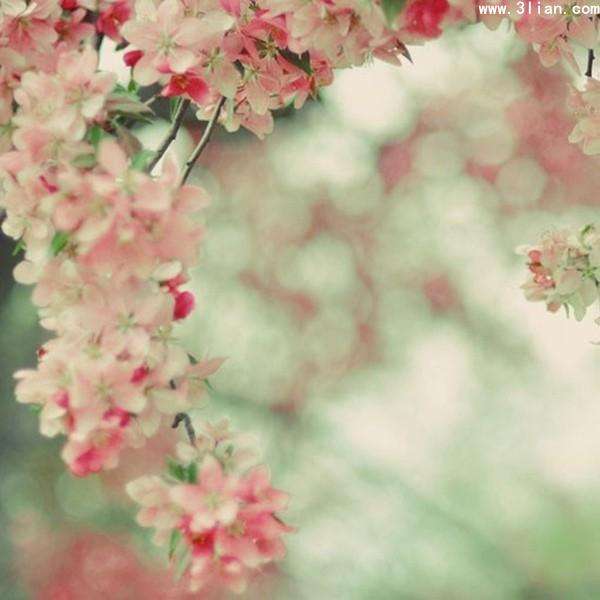 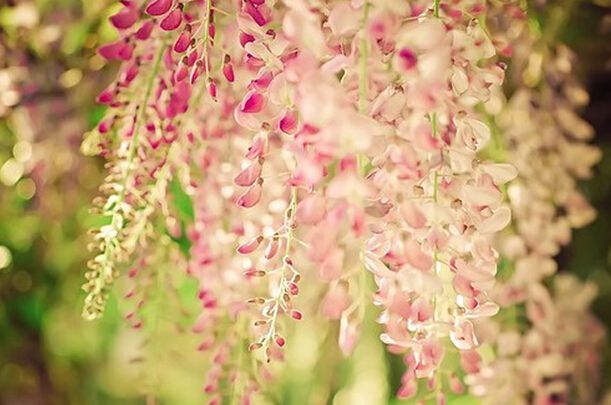 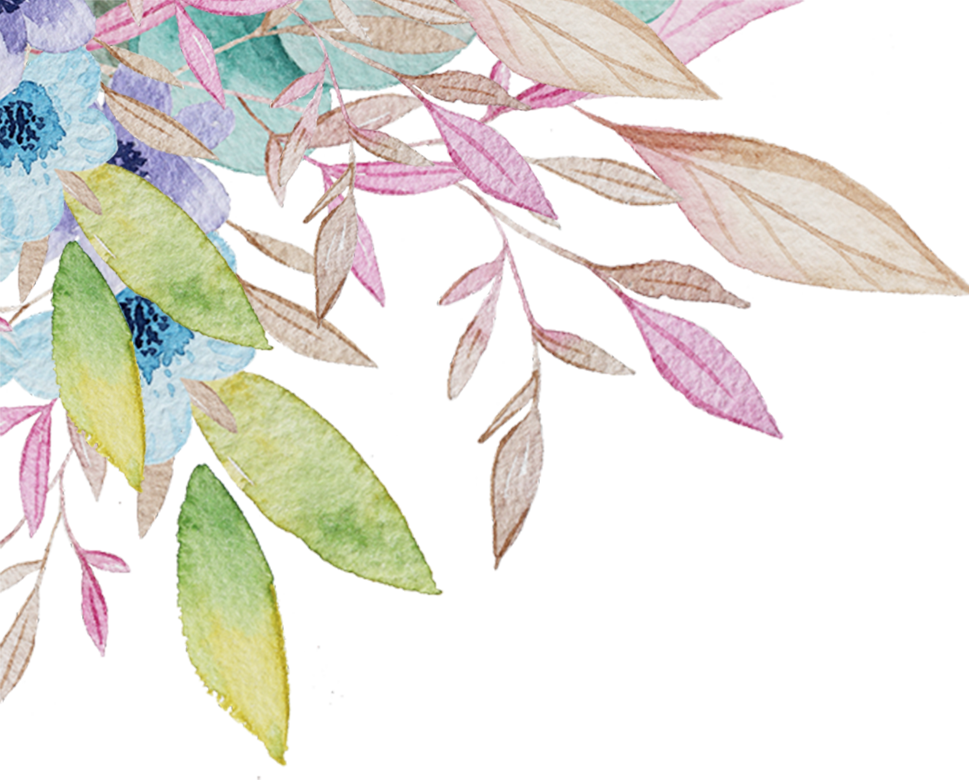 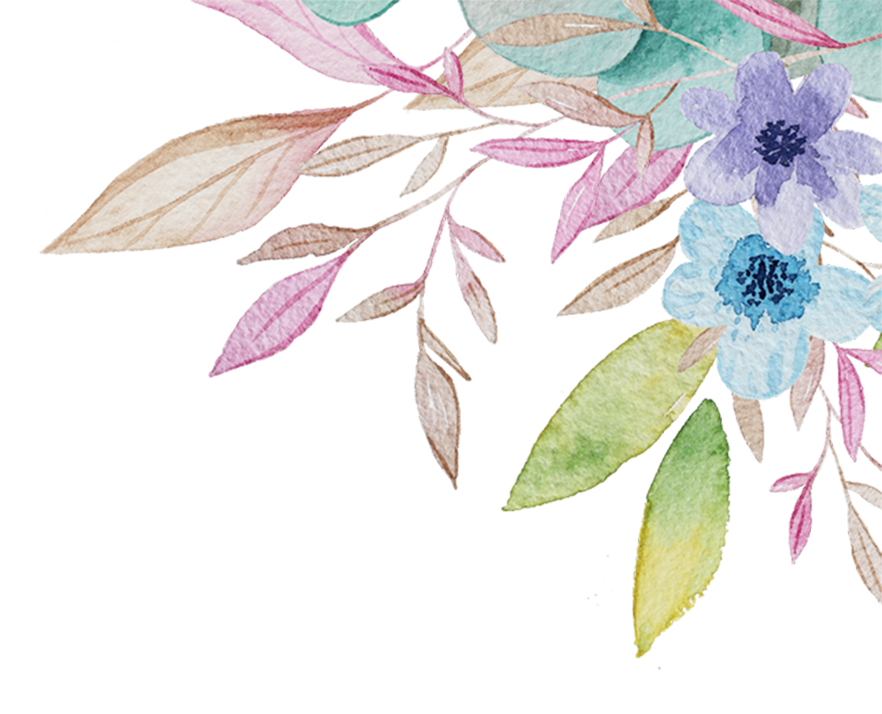 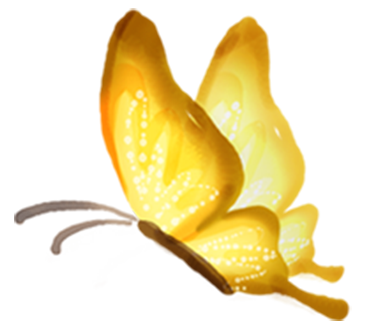 Click here to addTitle text
Add you title here
If you leave me, please don t comfort me because and sewing has to meet stinging pain.
If you leave me, please don t comfort me because and sewing has to meet stinging pain.
Input
Title
If you leave me, please don t comfort me because and sewing has to meet stinging pain.
If you leave me, please don t comfort me because and sewing has to meet stinging pain.
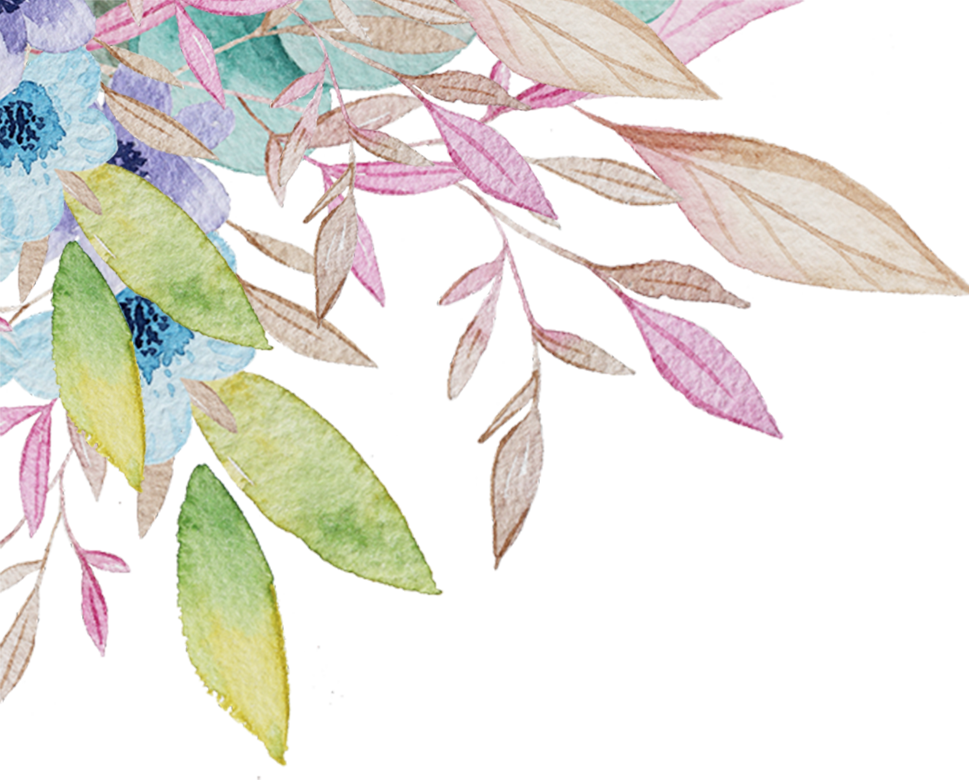 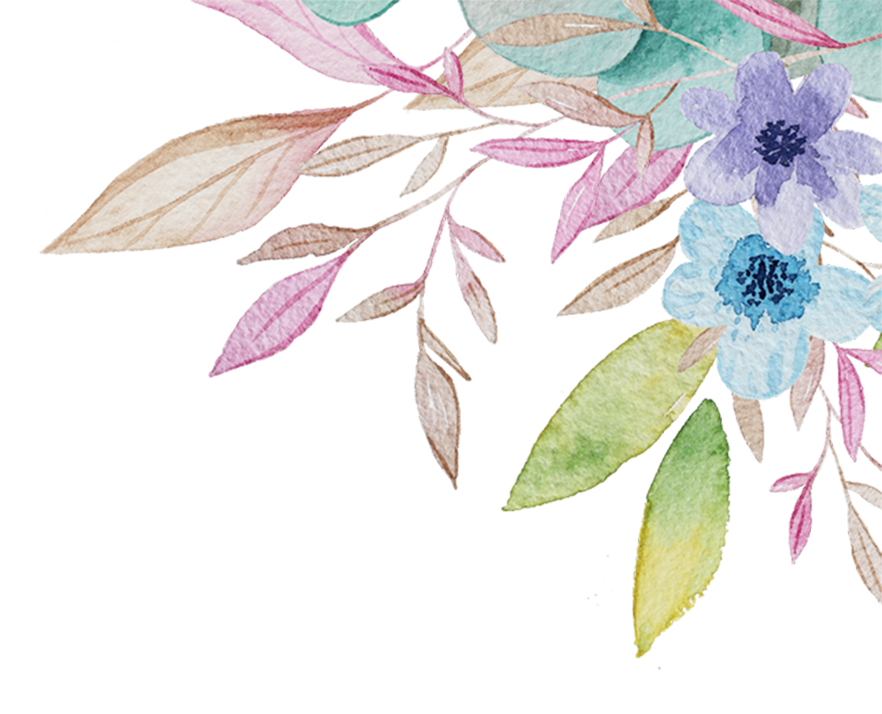 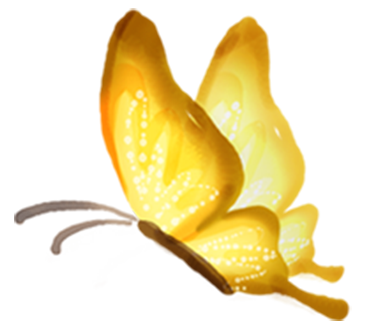 Click here to addTitle text
Add you title here
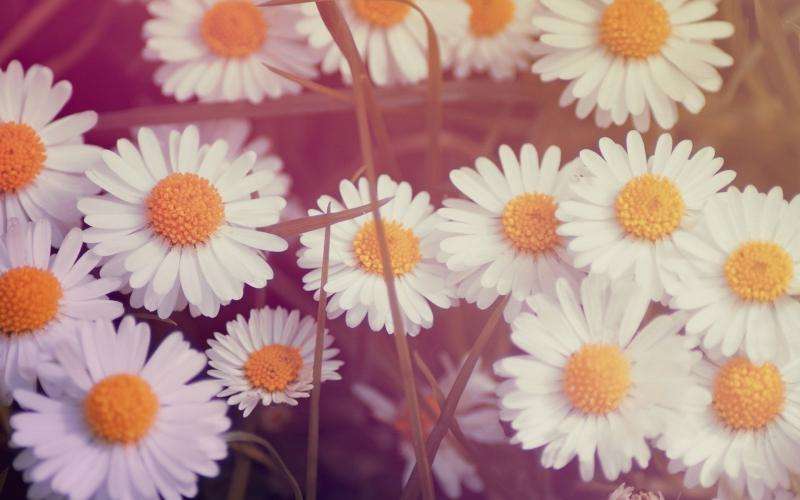 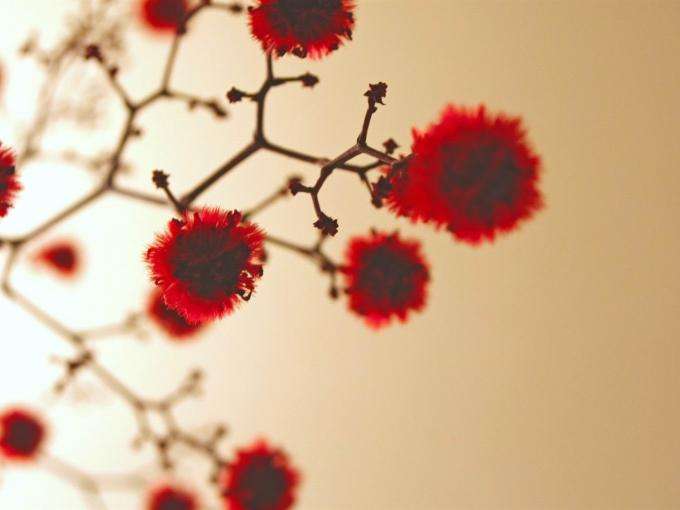 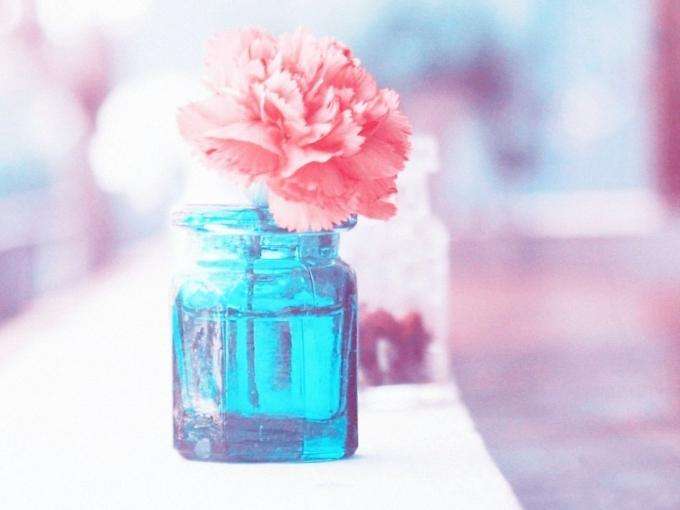 Click here to add text
If you leave me, please don t comfort me because and sewing has to meet stinging pain.
Click here to add text
If you leave me, please don t comfort me because and sewing has to meet stinging pain.
Click here to add text
If you leave me, please don t comfort me because and sewing has to meet stinging pain.
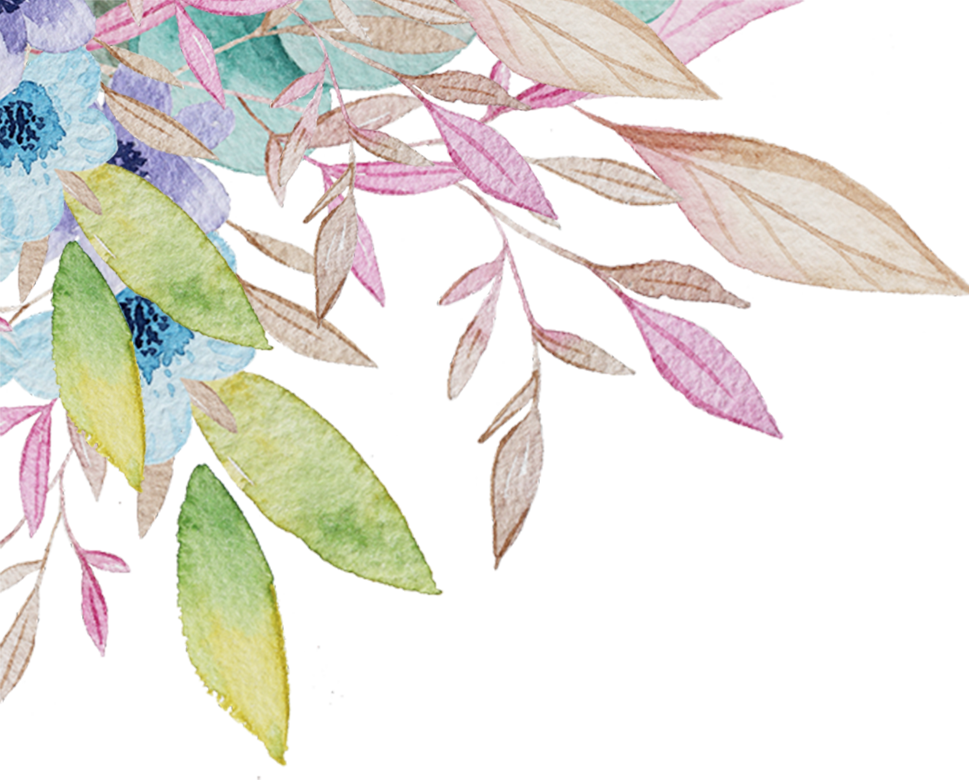 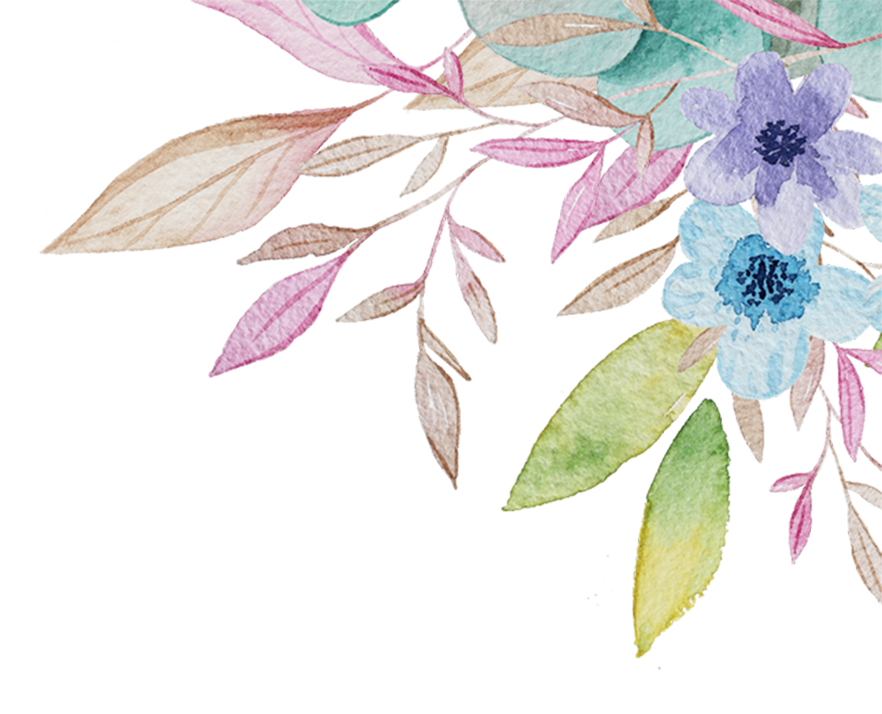 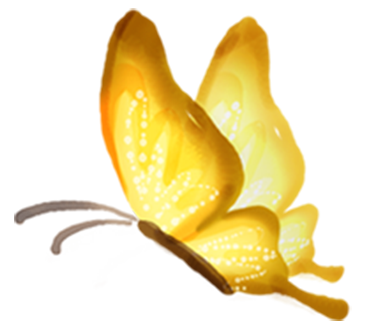 Click here to addTitle text
Add you title here
Why
where
How
WhatsApp
Click here to enter text
Click here to enter text
Click here to enter text
Click here to enter text
Click here to enter text
Click here to enter text
Click here to enter text
Click here to enter text
Click here to enter text
Click here to enter text
Click here to enter text
Click here to enter text
Click here to enter text
Click here to enter text
Click here to enter text
Click here to enter text
Click here to enter text
Click here to enter text
Click here to enter text
Click here to enter text
Click here to enter text
Click here to enter text
Click here to enter text
Click here to enter text
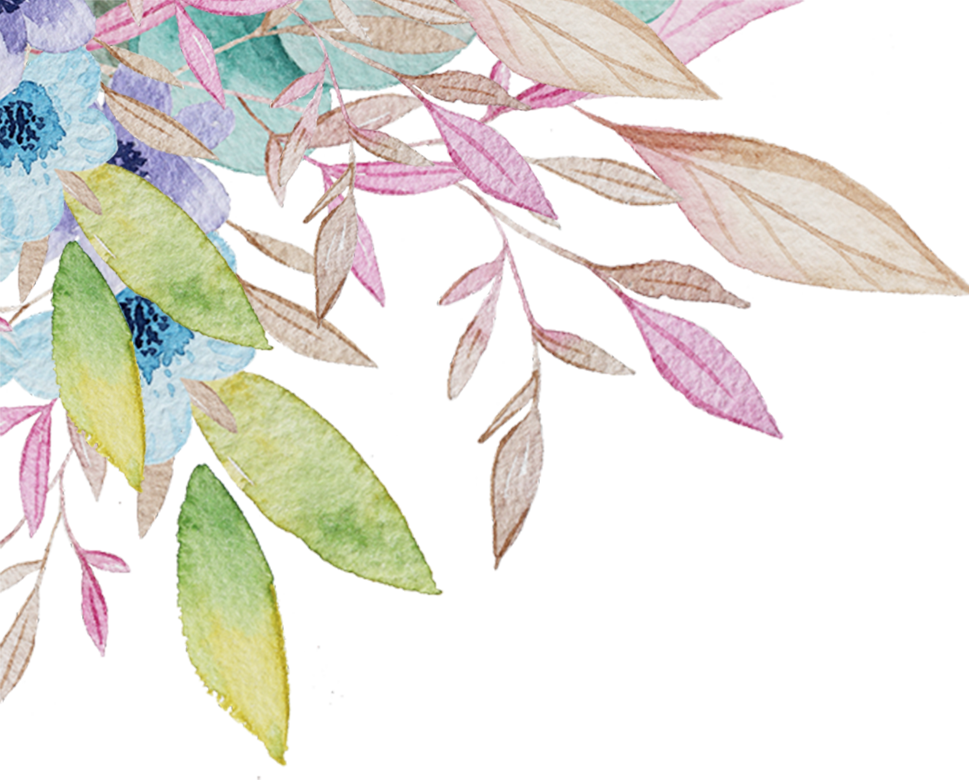 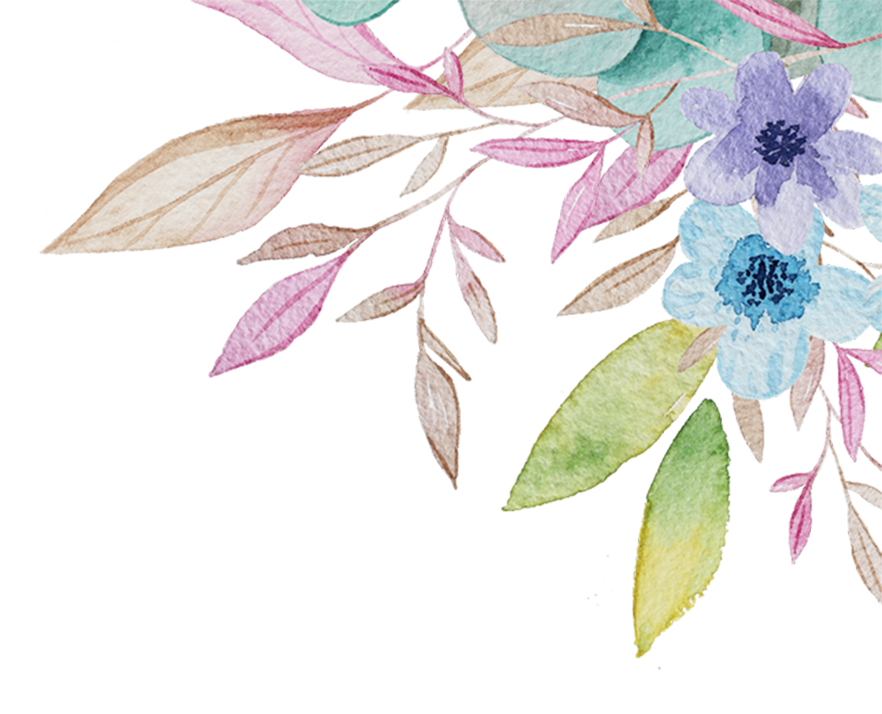 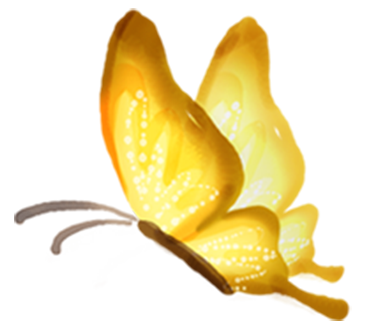 Part 03
Click here to add text
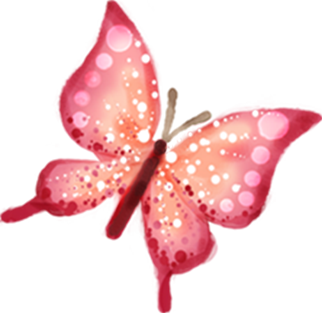 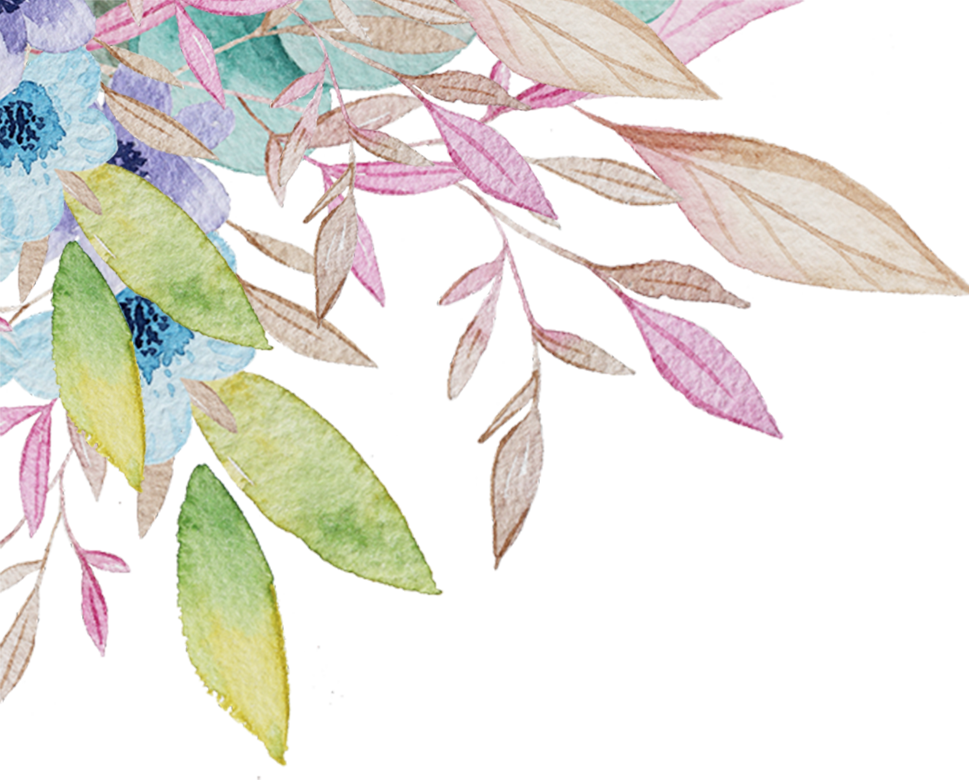 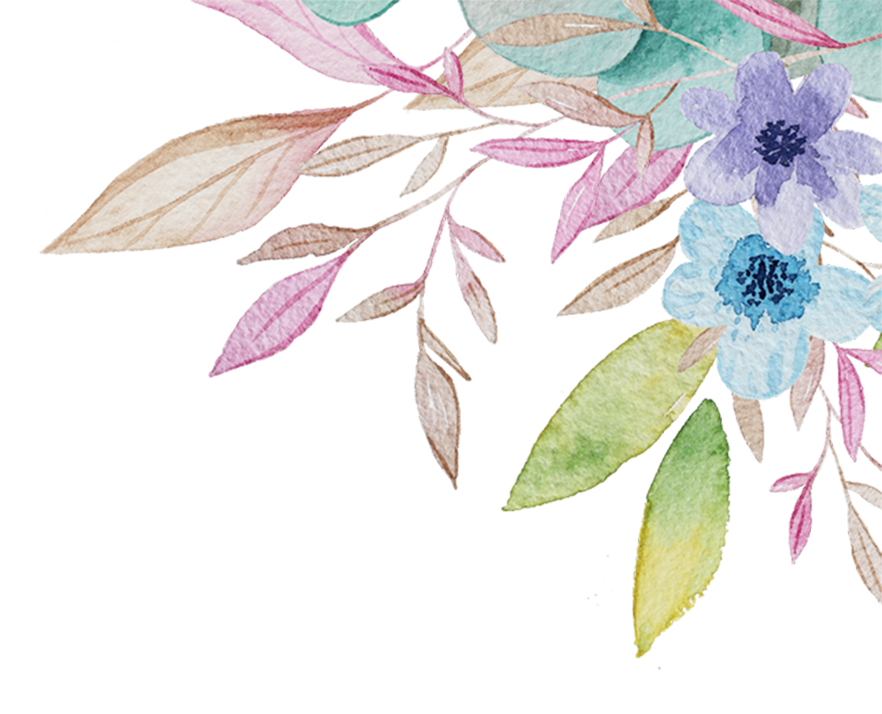 1
2
3
4
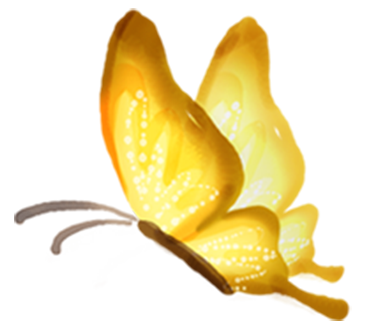 Click here to addTitle text
Add you title here
If you leave me, please don t comfort me because and sewing has to meet stinging pain.
If you leave me, please don t comfort me because and sewing has to meet stinging pain.
If you leave me, please don t comfort me because and sewing has to meet stinging pain.
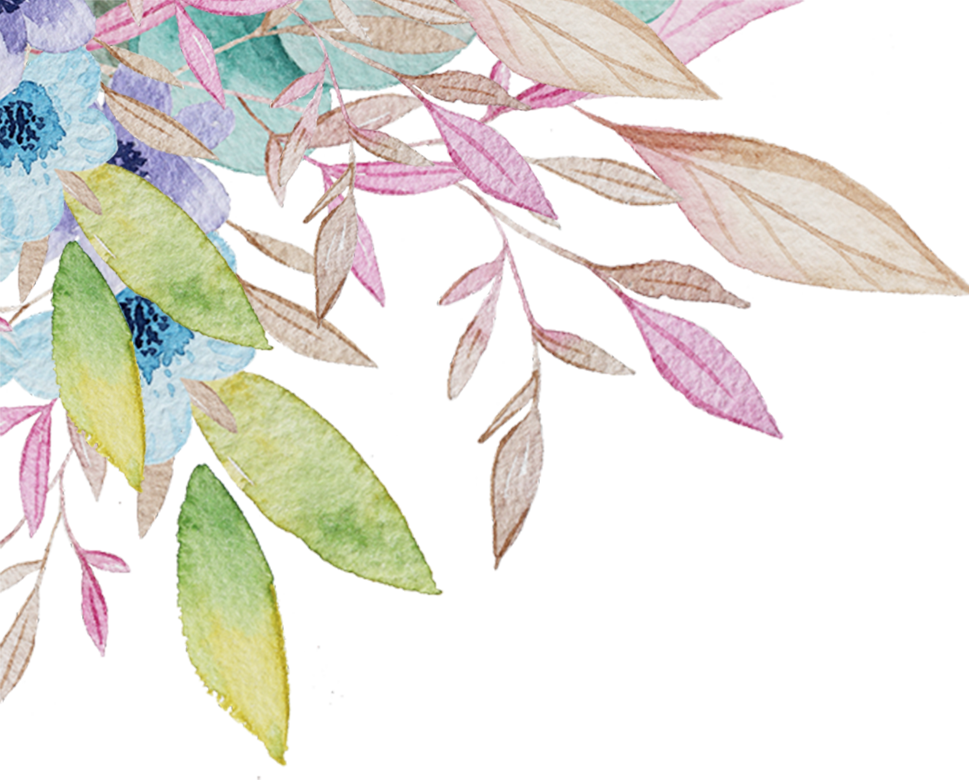 If you leave me, please don t comfort me because and sewing has to meet stinging pain.
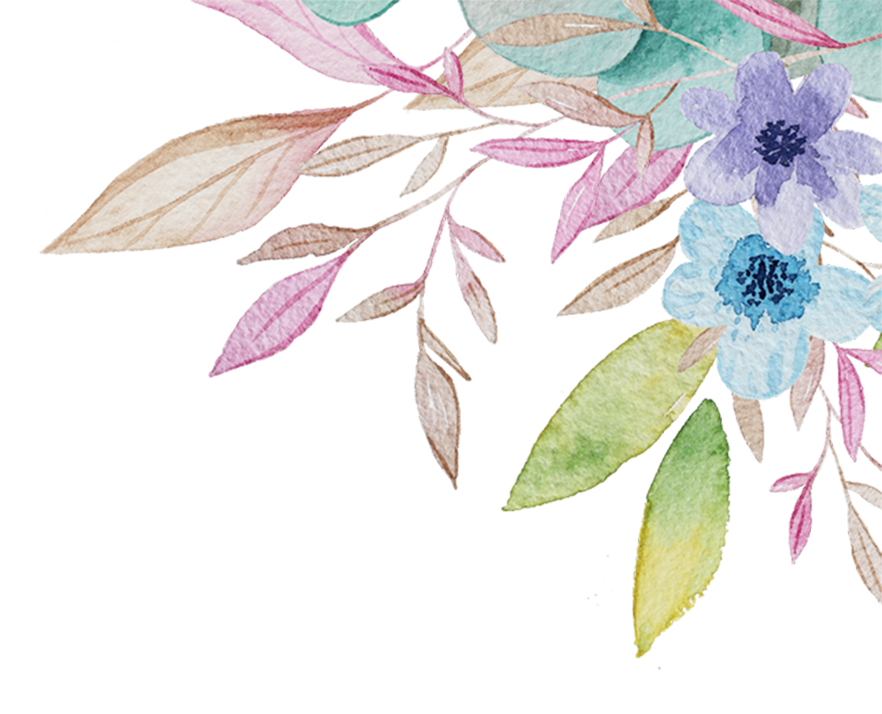 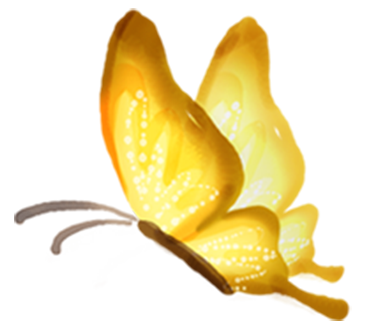 Click here to addTitle text
Add you title here
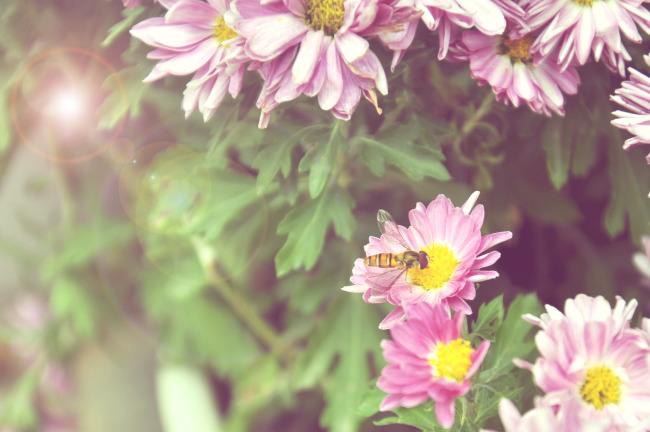 Click here to add text
If you leave me, please don t comfort me because and sewing has to meet stinging pain. 
If you leave me, please don t comfort me because and sewing has to meet stinging pain. 
If you leave me, please don t comfort me because and sewing has to meet stinging pain. 
If you leave me, please don t comfort me because and sewing has to meet stinging pain.
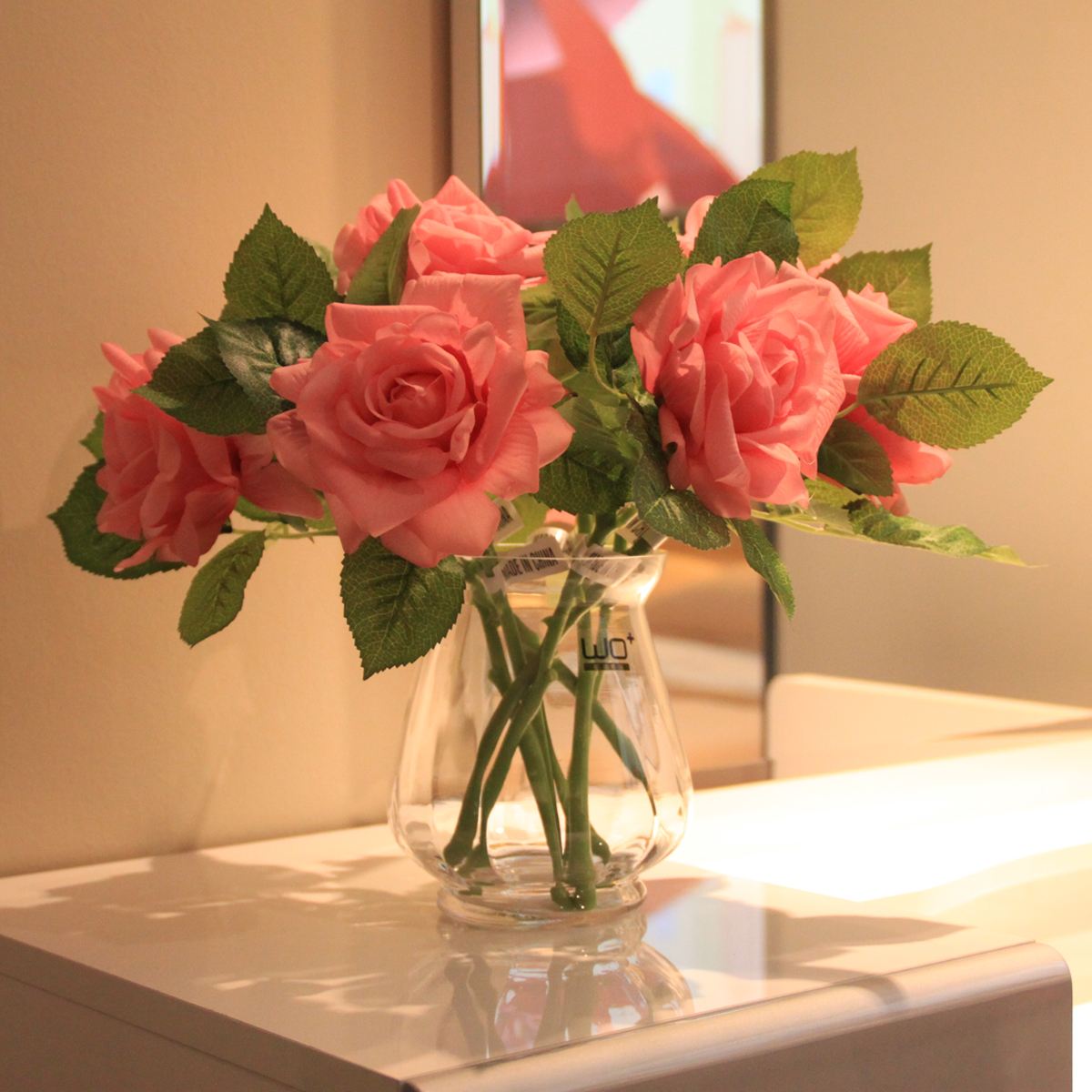 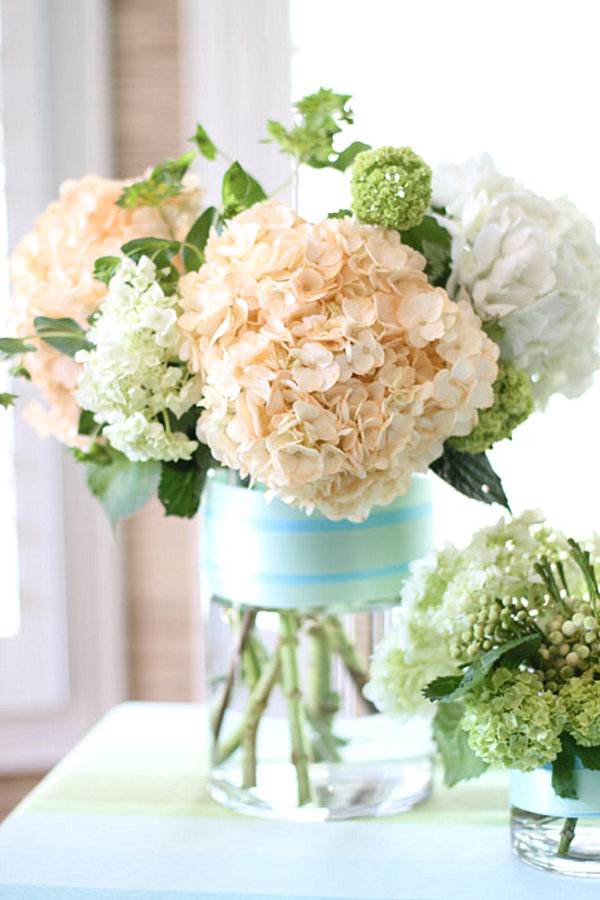 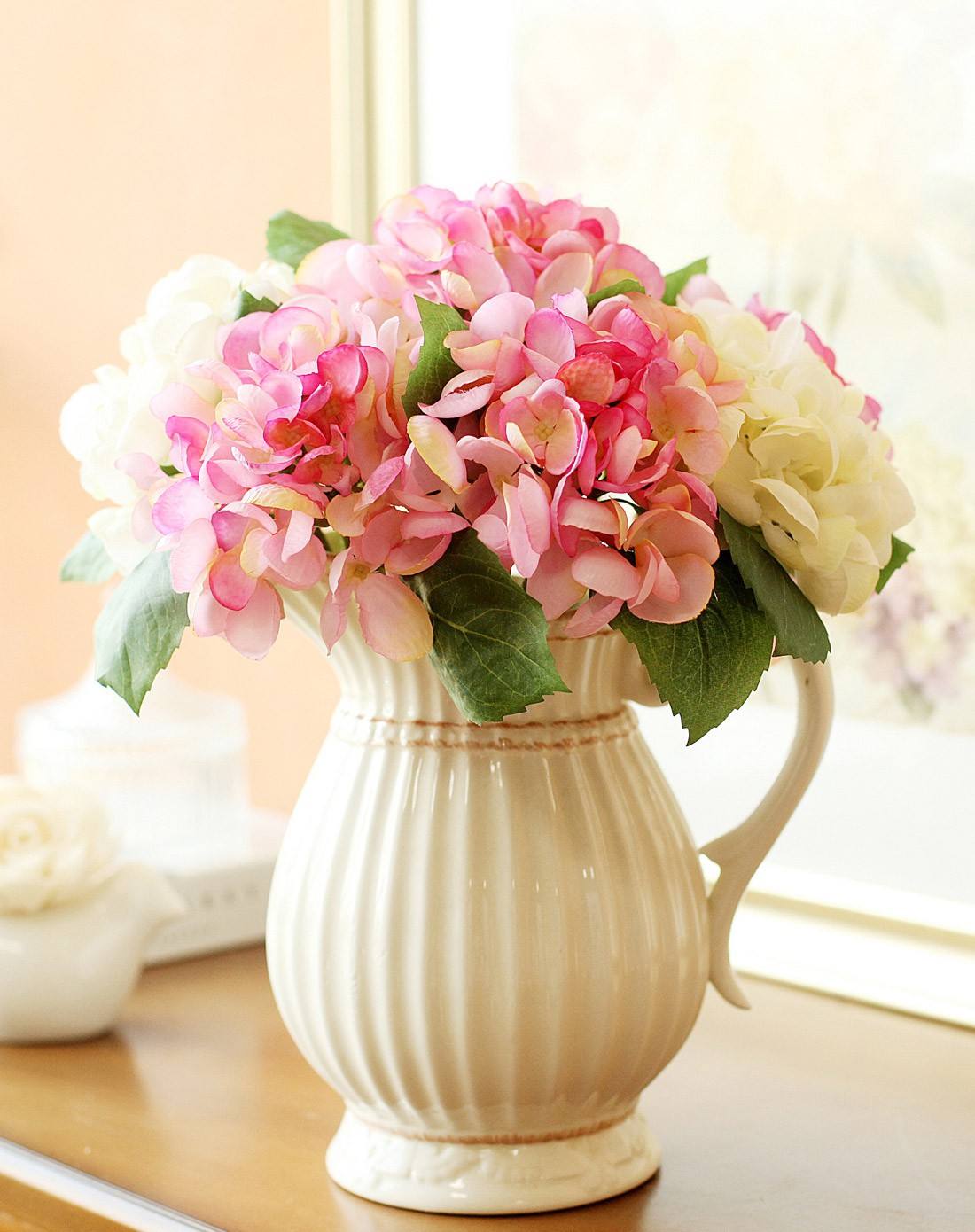 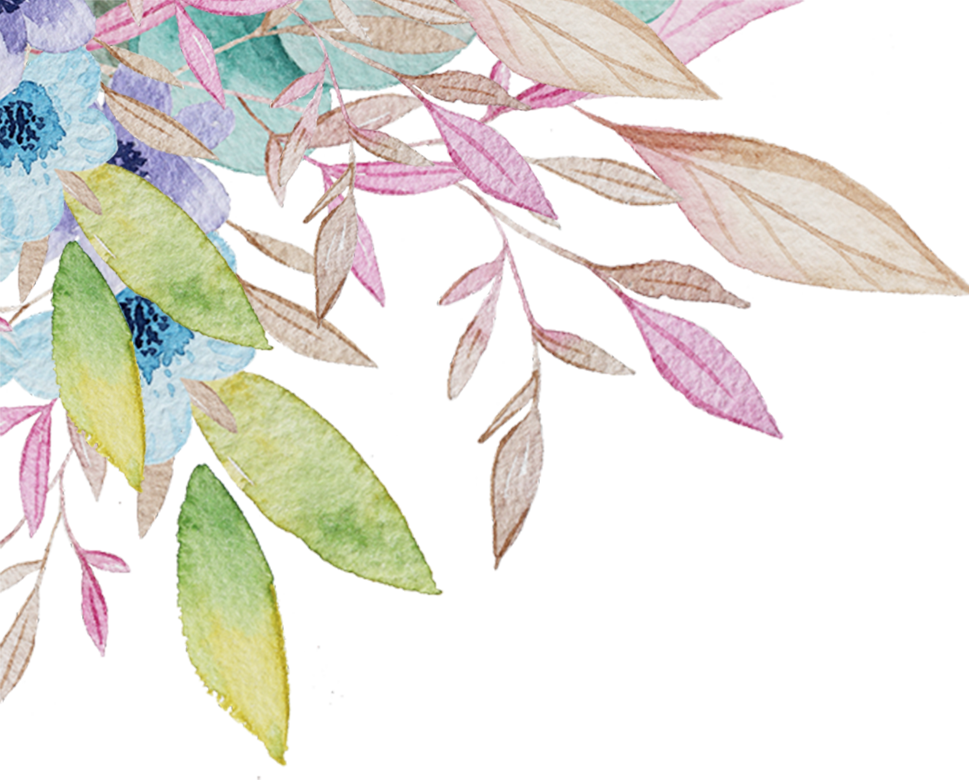 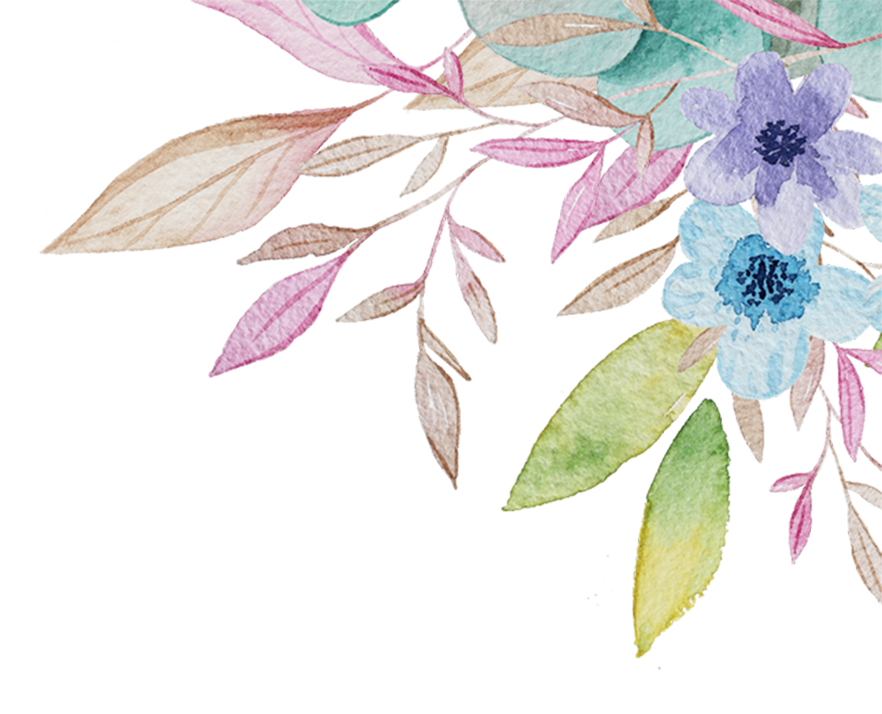 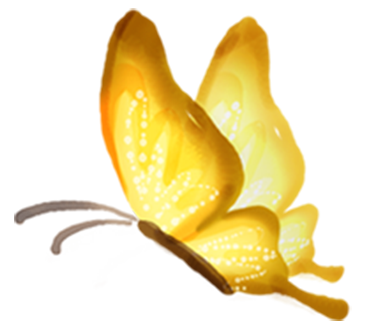 Click here to addTitle text
Add you title here
Click here to add a title
One needs 3 things to be truly happy-in's world:some thing to does, some one to love, some thing to hope.
Click here to add a title
One needs 3 things to be truly happy-in's world:some thing to does, some one to love, some thing to hope.
PROCESS 01
PROCESS 02
PROCESS 03
PROCESS 04
Click here to add a title
One needs 3 things to be truly happy-in's world:some thing to does, some one to love, some thing to hope.
Click here to add a title
One needs 3 things to be truly happy-in's world:some thing to does, some one to love, some thing to hope.
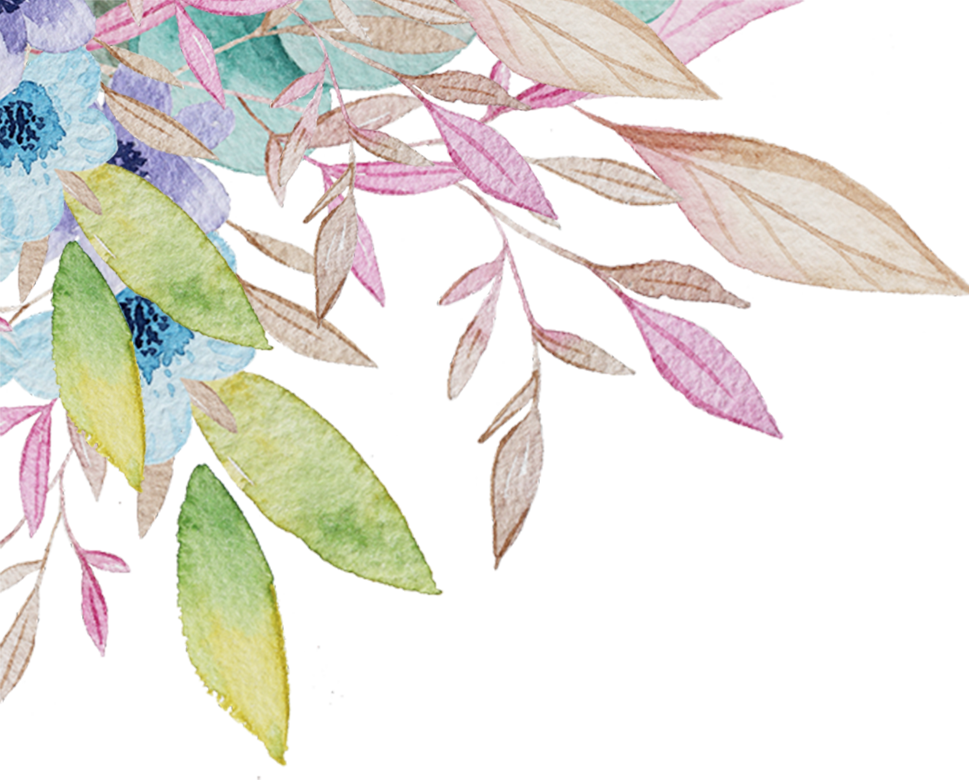 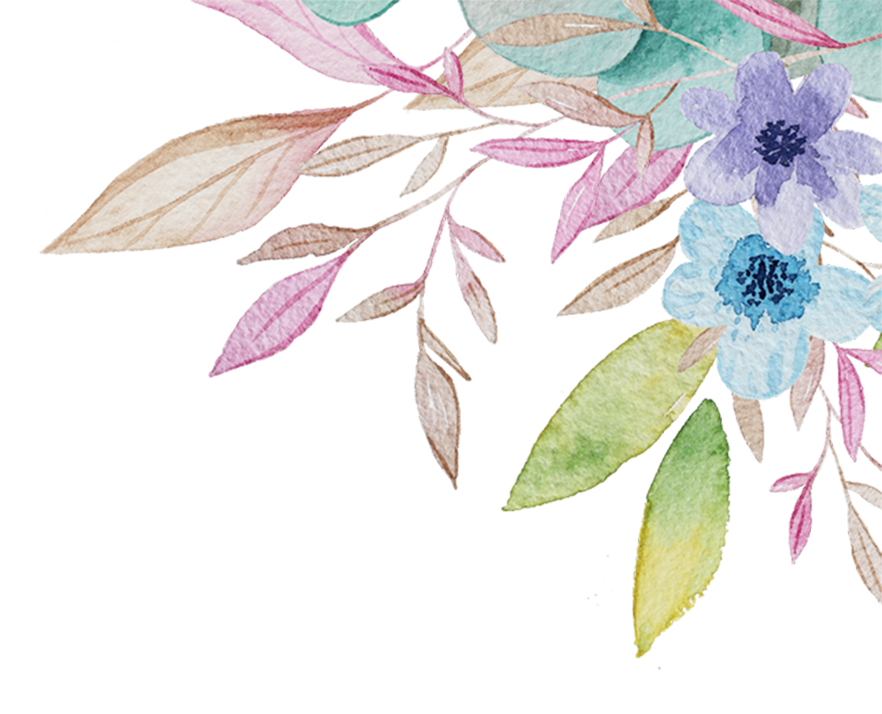 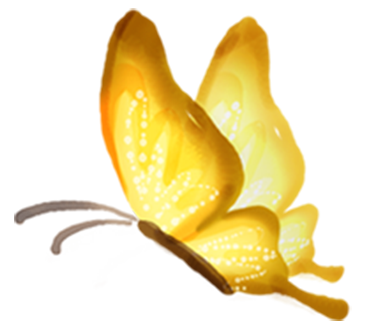 Click here to addTitle text
Add you title here
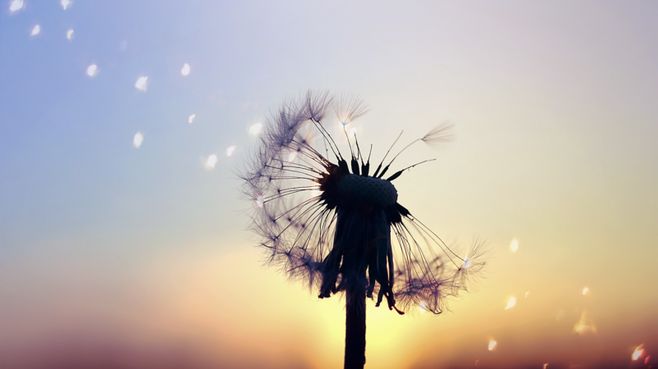 Title
Title
Title
One needs 3 things to be truly happy-in's world:some thing to does, some one to love, some thing to hope.
One needs 3 things to be truly happy-in's world:some thing to does, some one to love, some thing to hope.
One needs 3 things to be truly happy-in's world:some thing to does, some one to love, some thing to hope.
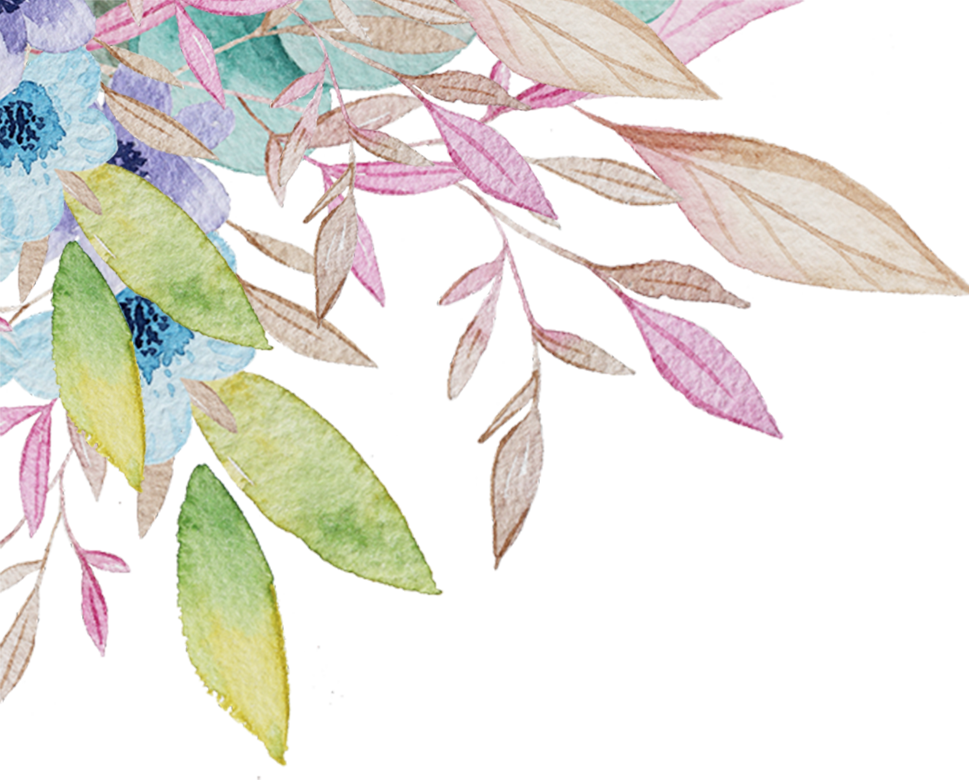 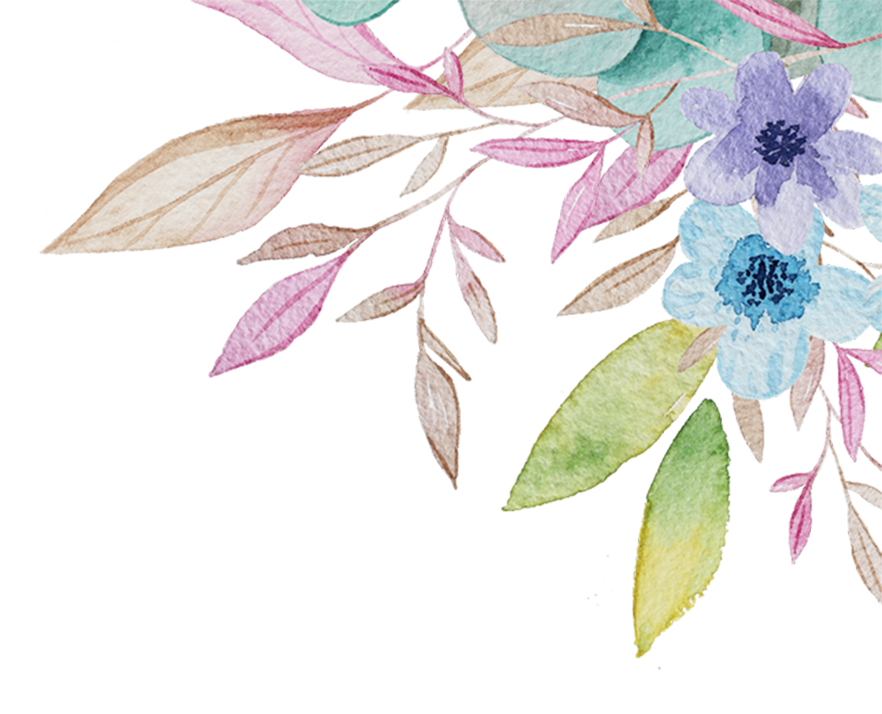 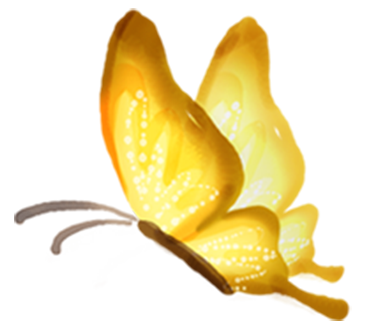 Part 04
Click here to add text
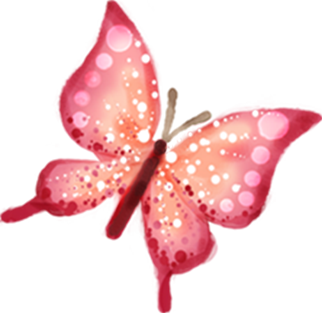 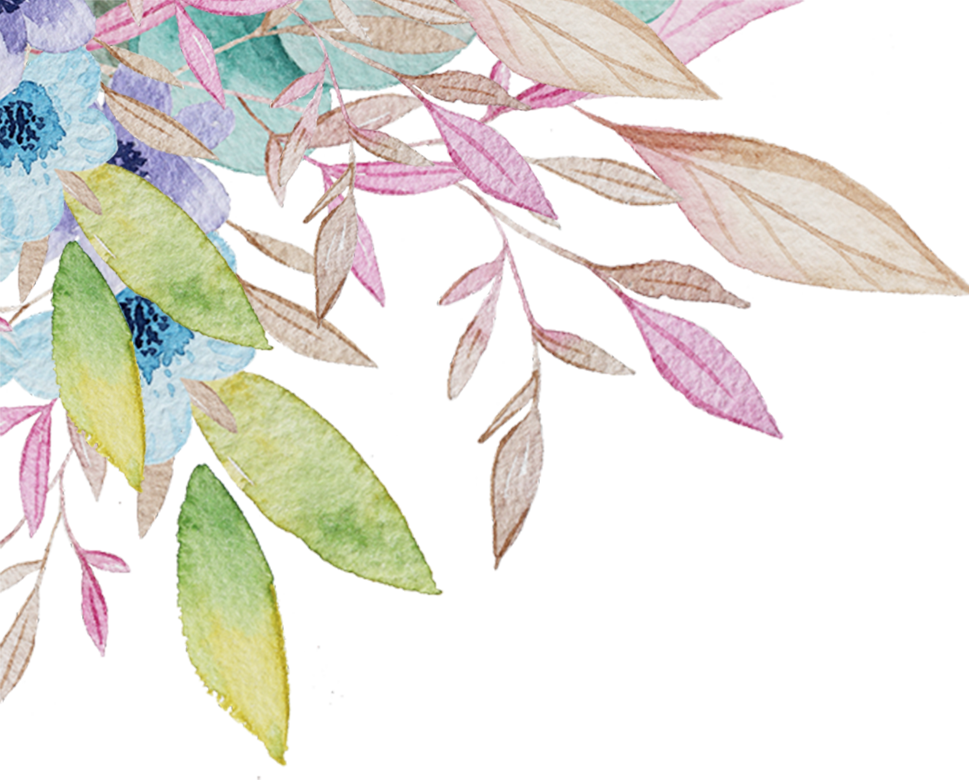 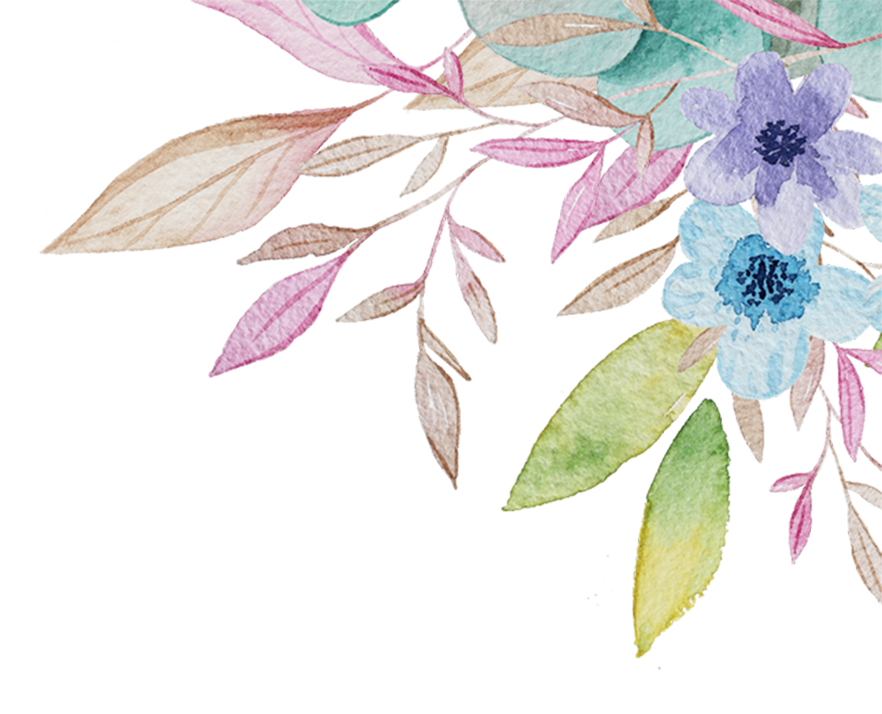 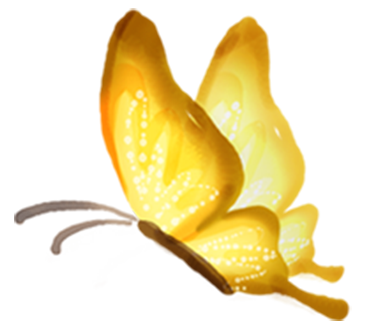 Click here to addTitle text
Add you title here
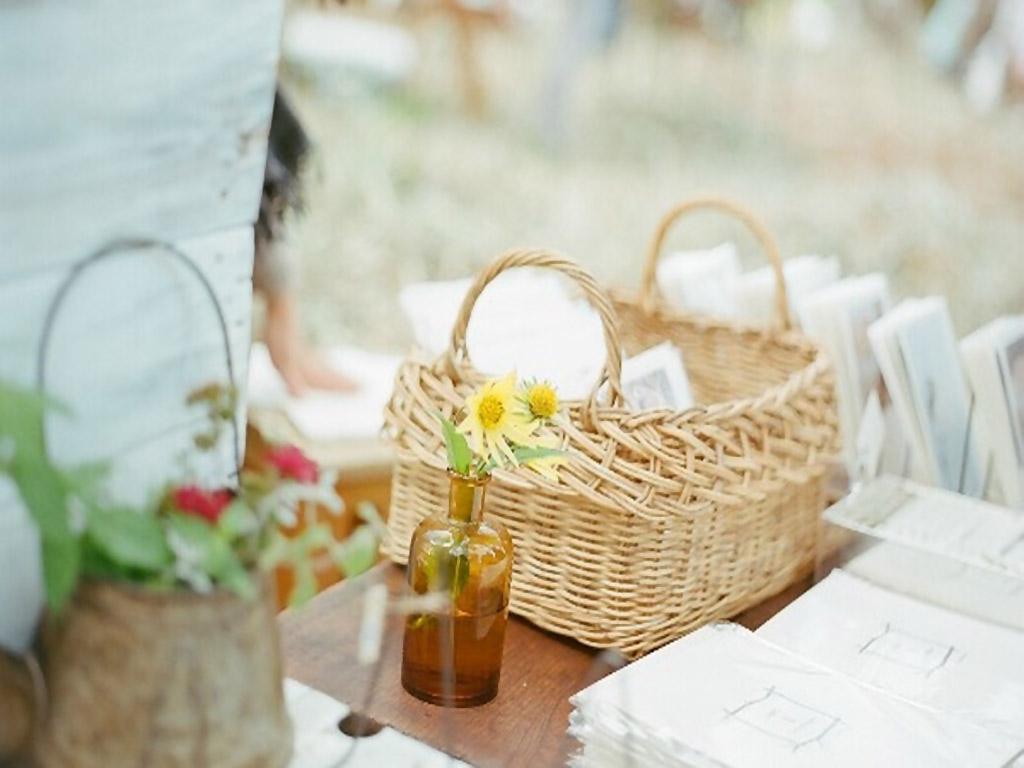 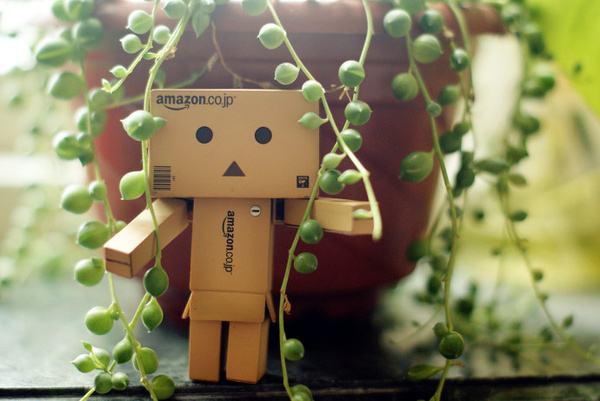 Click here to add text
One needs 3 things to be truly happy-in's world:some thing to does, some one to love, some thing to hope.
One needs 3 things to be truly happy-in's world:some thing to does, some one to love, some thing to hope.
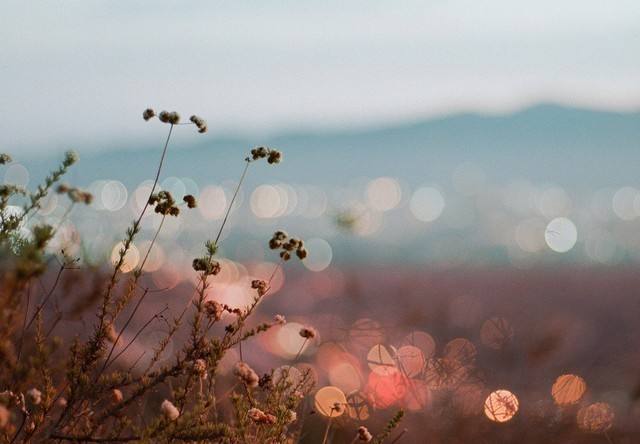 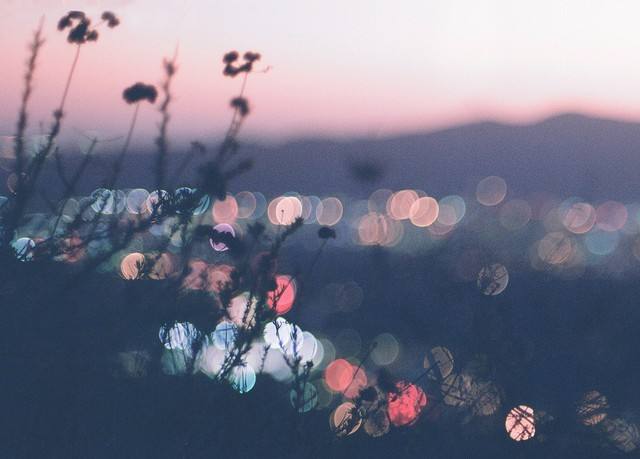 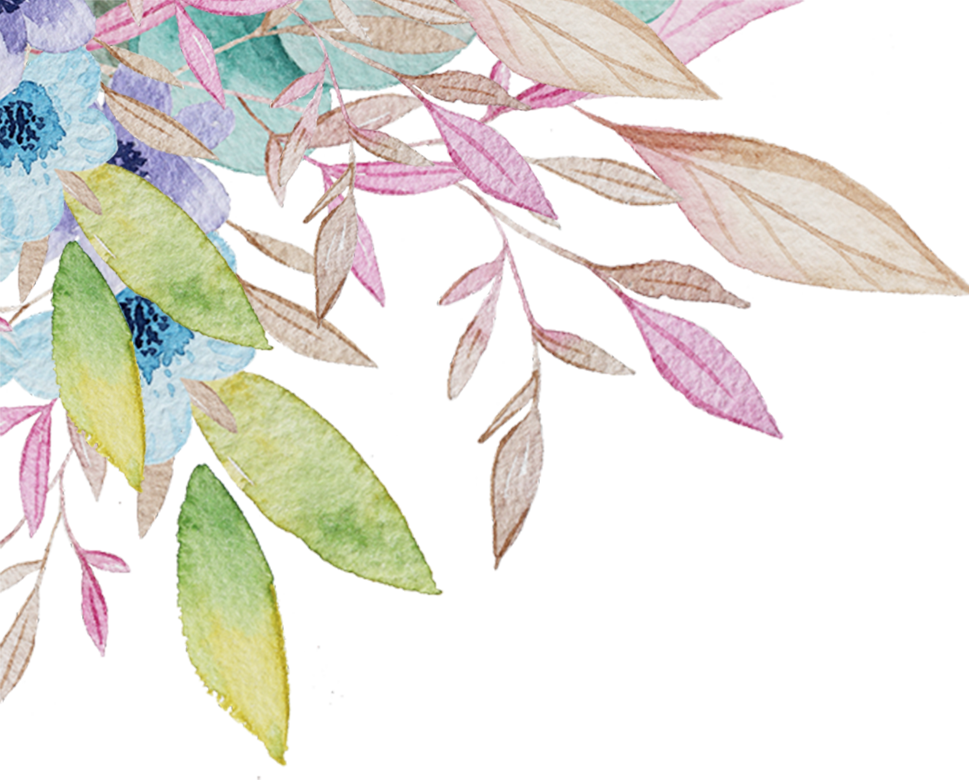 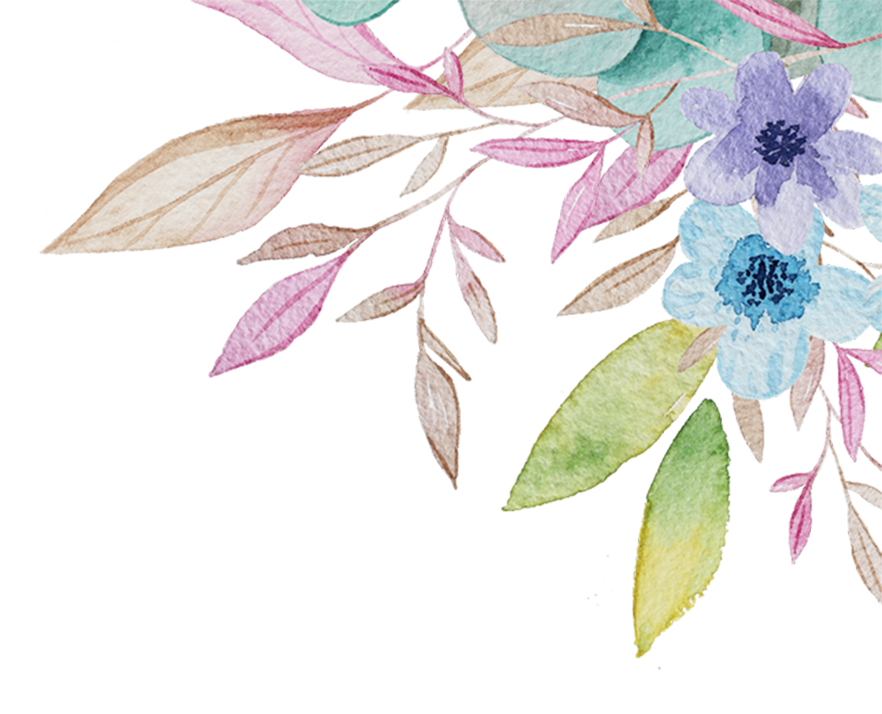 1
2
3
4
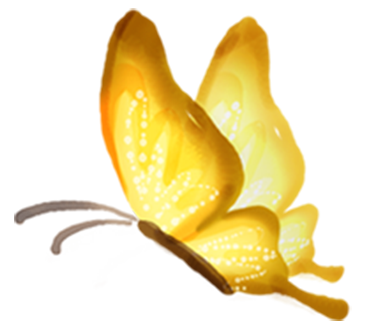 Click here to addTitle text
Add you title here
Click here to add text
Click here to add text
Click here to add text
Click here to add text
One needs 3 things to be truly happy-in's world:some thing to does, some one to love, some thing to hope.
One needs 3 things to be truly happy-in's world:some thing to does, some one to love, some thing to hope.
One needs 3 things to be truly happy-in's world:some thing to does, some one to love, some thing to hope.
One needs 3 things to be truly happy-in's world:some thing to does, some one to love, some thing to hope.
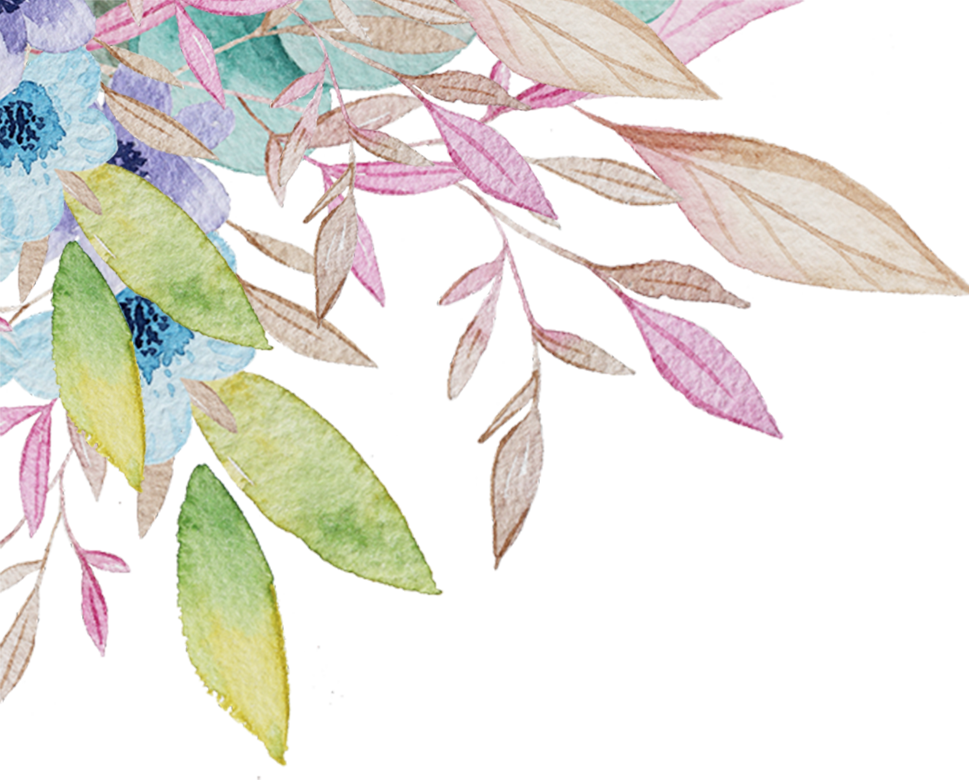 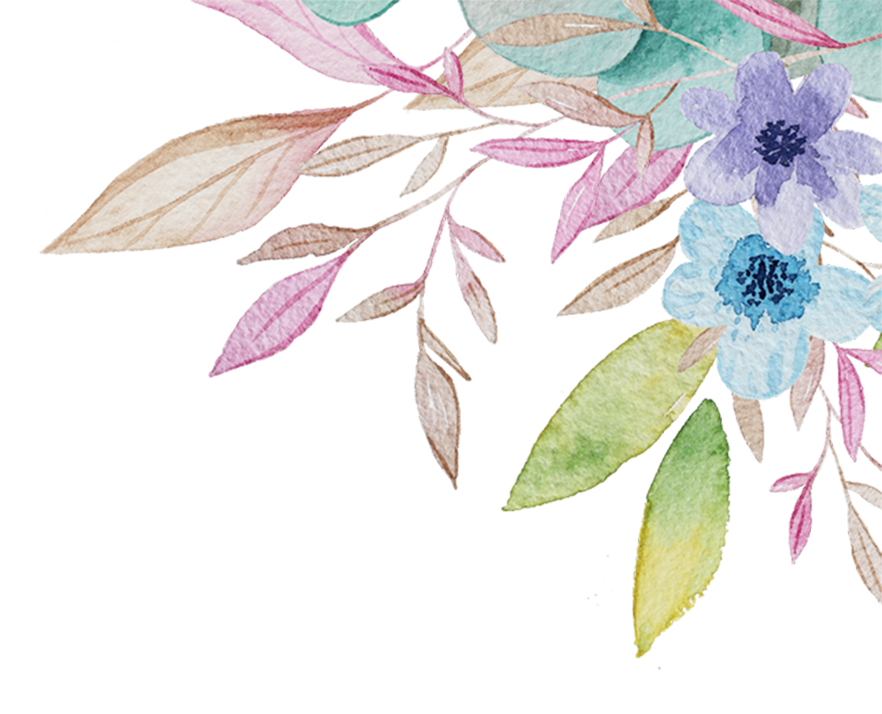 5
6
7
8
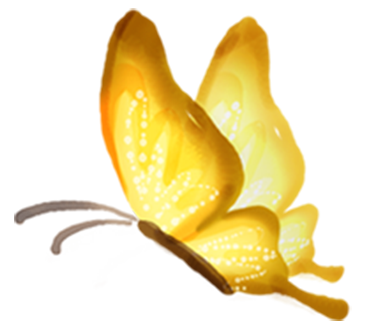 Click here to addTitle text
Add you title here
Click here to add text
Click here to add text
Click here to add text
Click here to add text
One needs 3 things to be truly happy-in's world:some thing to does, some one to love, some thing to hope.
One needs 3 things to be truly happy-in's world:some thing to does, some one to love, some thing to hope.
One needs 3 things to be truly happy-in's world:some thing to does, some one to love, some thing to hope.
One needs 3 things to be truly happy-in's world:some thing to does, some one to love, some thing to hope.
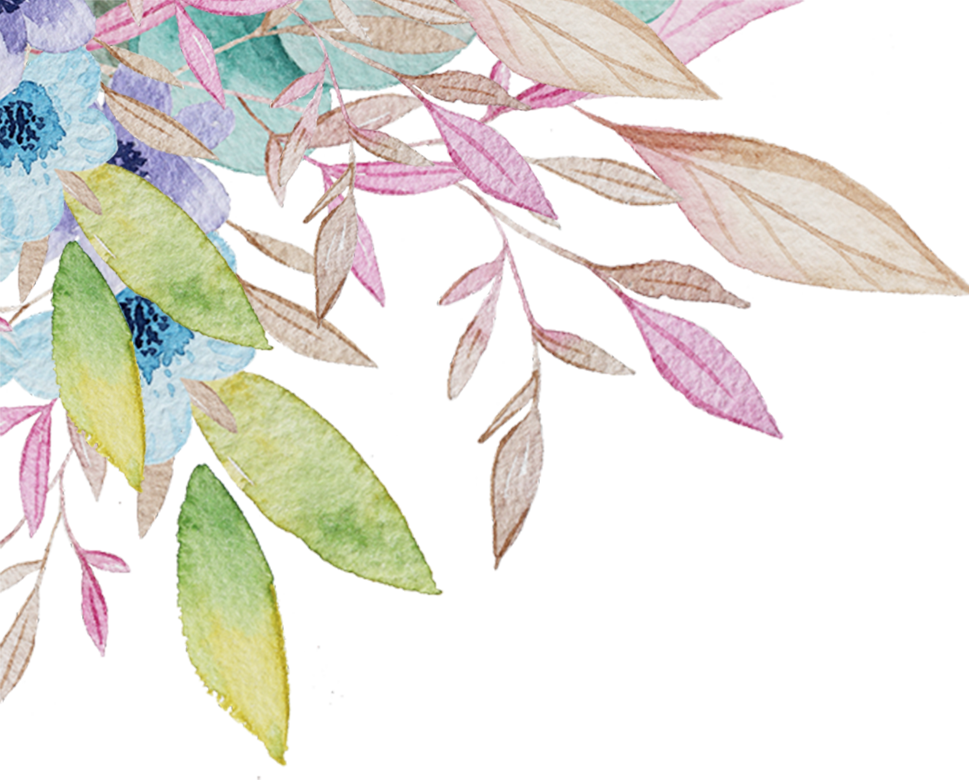 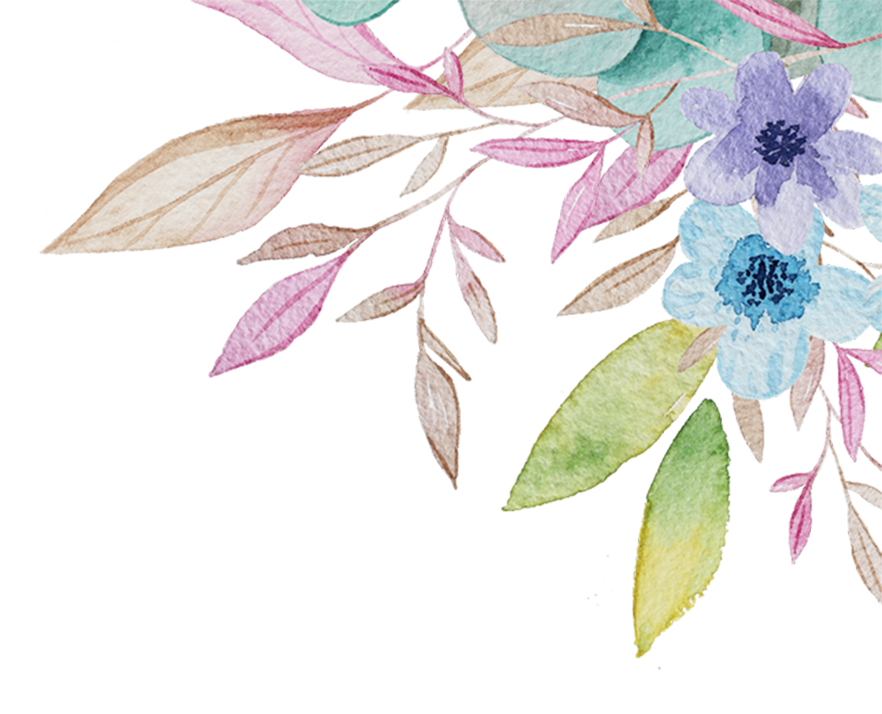 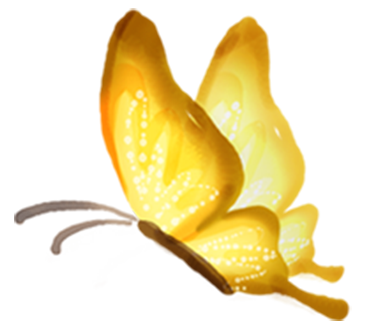 Click here to addTitle text
Add you title here
Click here to add the title text
Click here to add the title text
One needs 3 things to be truly happy-in's world:some thing to does, some one to love, some thing to hope.
One needs 3 things to be truly happy-in's world:some thing to does, some one to love, some thing to hope.
Click here to add text
Click here to add the title text
Click here to add the title text
One needs 3 things to be truly happy-in's world:some thing to does, some one to love, some thing to hope.
One needs 3 things to be truly happy-in's world:some thing to does, some one to love, some thing to hope.
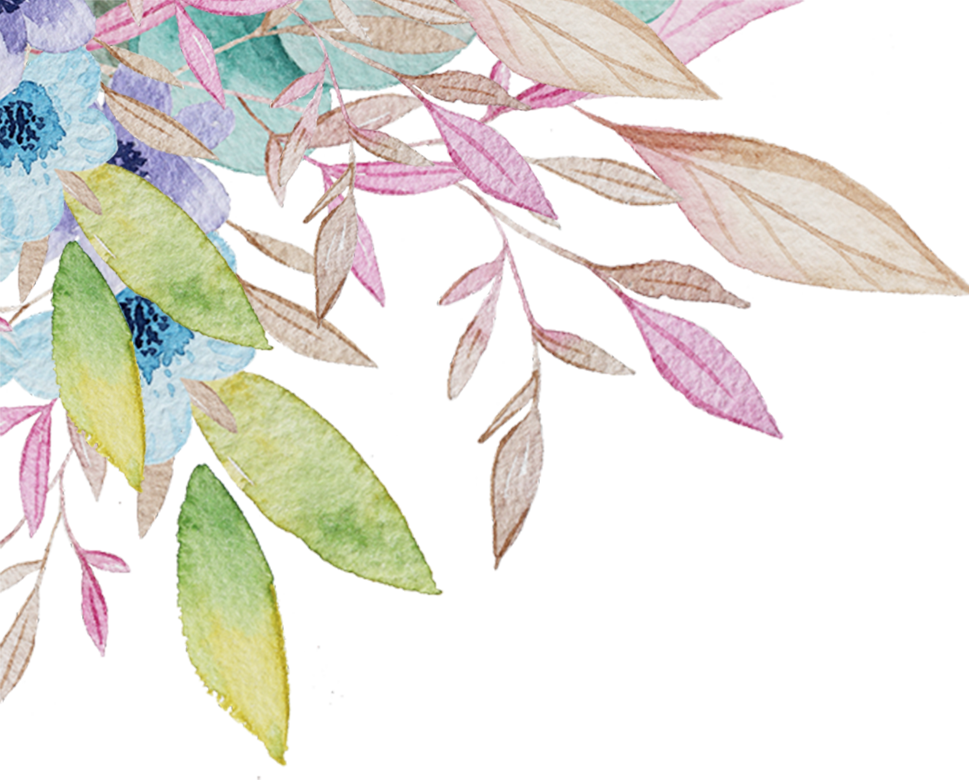 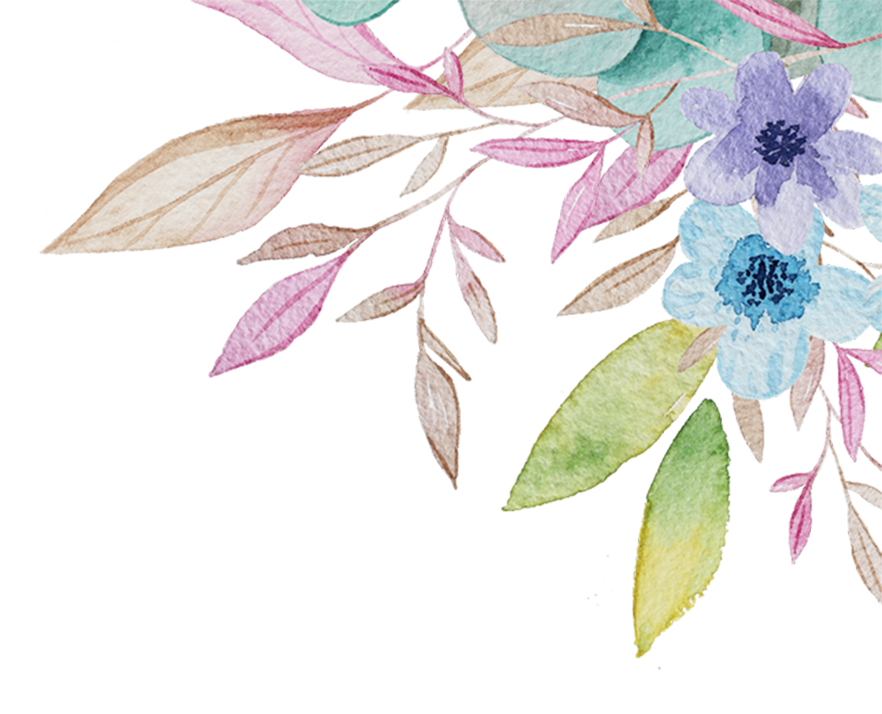 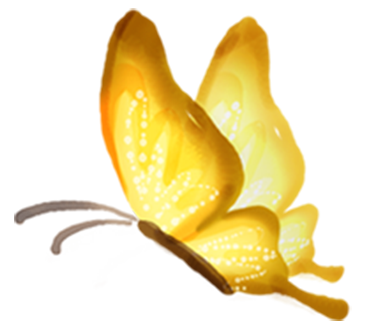 Click here to addTitle text
Add you title here
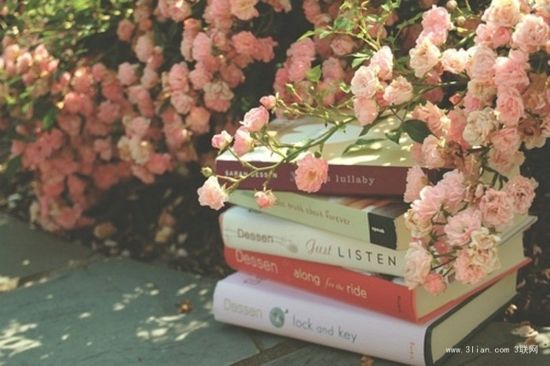 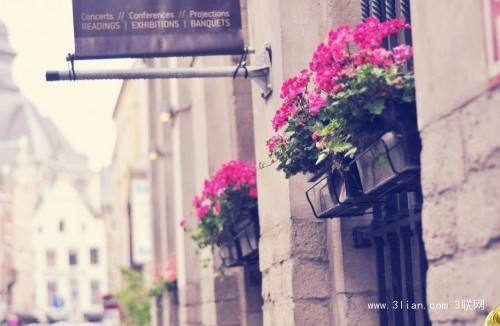 One needs 3 things to be truly happy-in's world:some thing to does, some one to love, some thing to hope.
One needs 3 things to be truly happy-in's world:some thing to does, some one to love, some thing to hope.
Click here to add text
One needs 3 things to be truly happy-in's world:some thing to does, some one to love, some thing to hope.
Click here to add text
One needs 3 things to be truly happy-in's world:some thing to does, some one to love, some thing to hope.
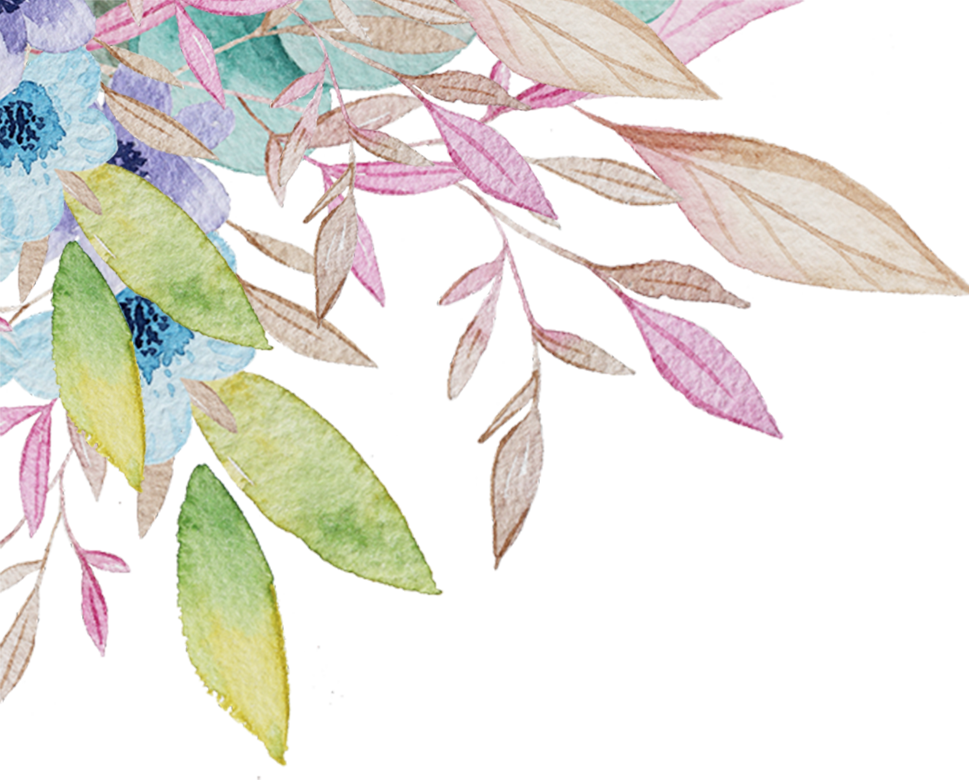 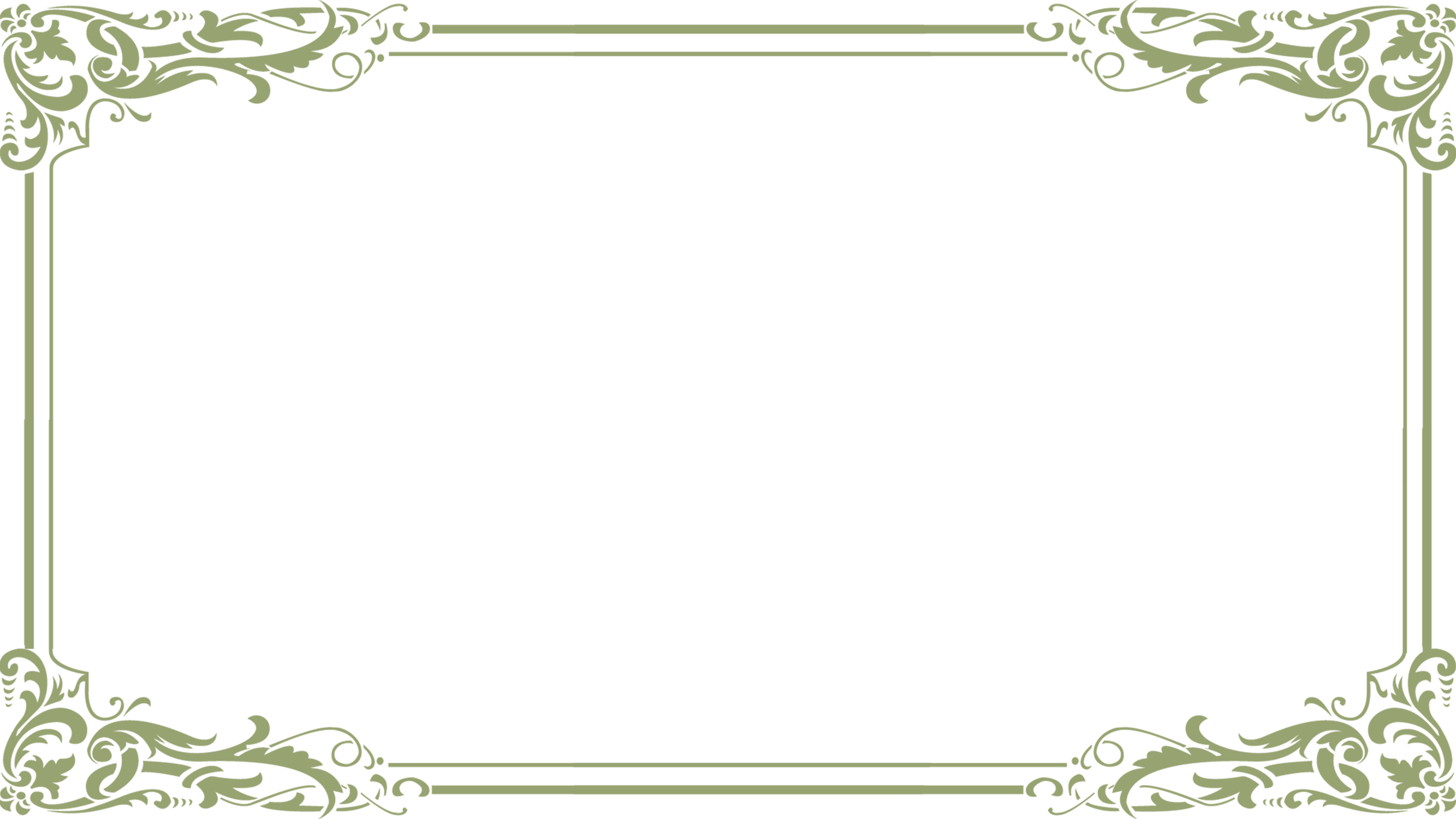 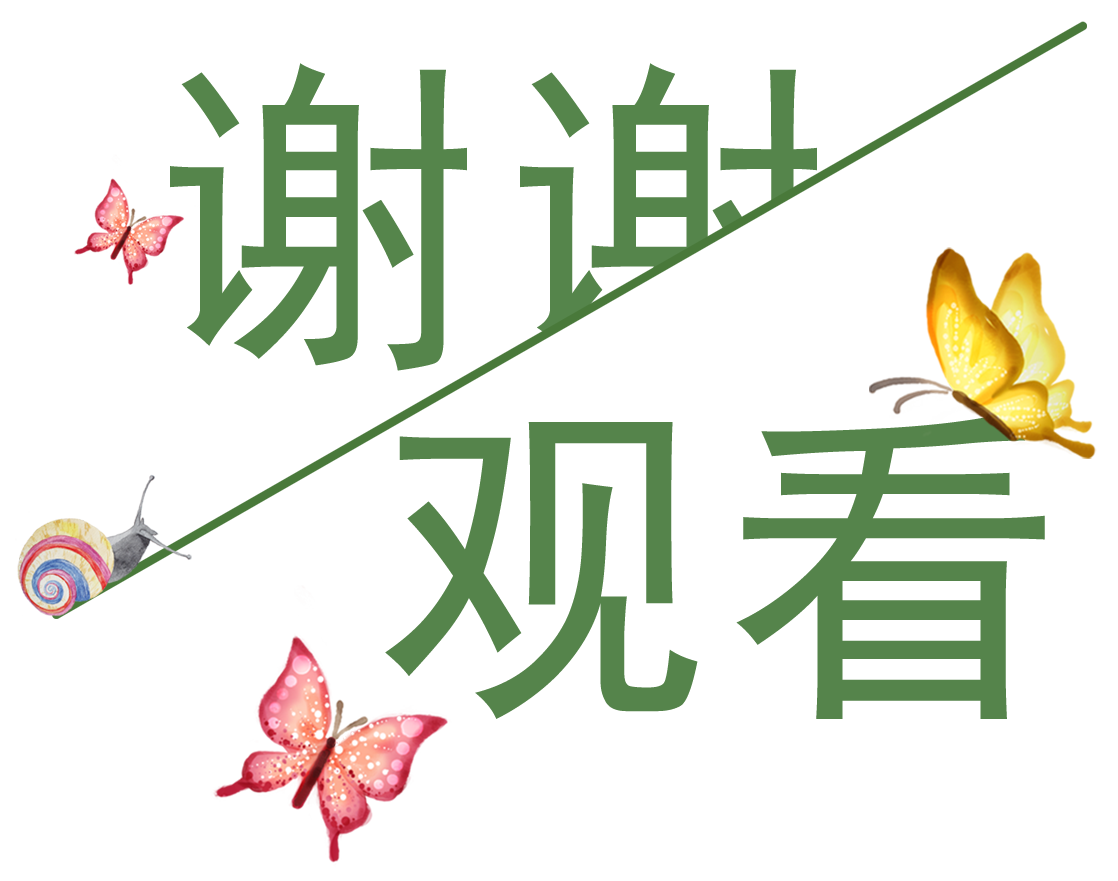